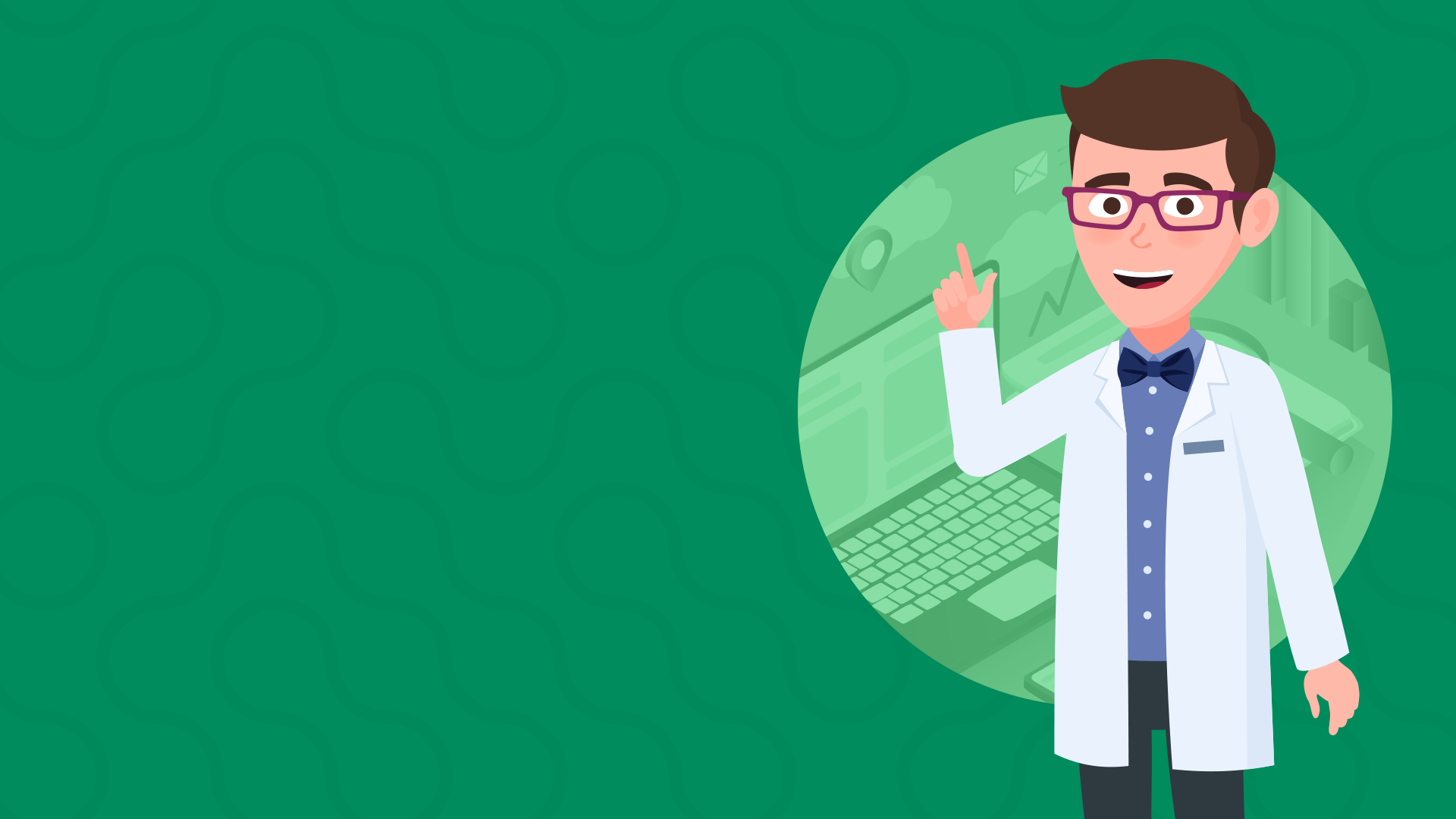 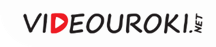 Компьютер
как система
Виды информации. Человек и компьютер
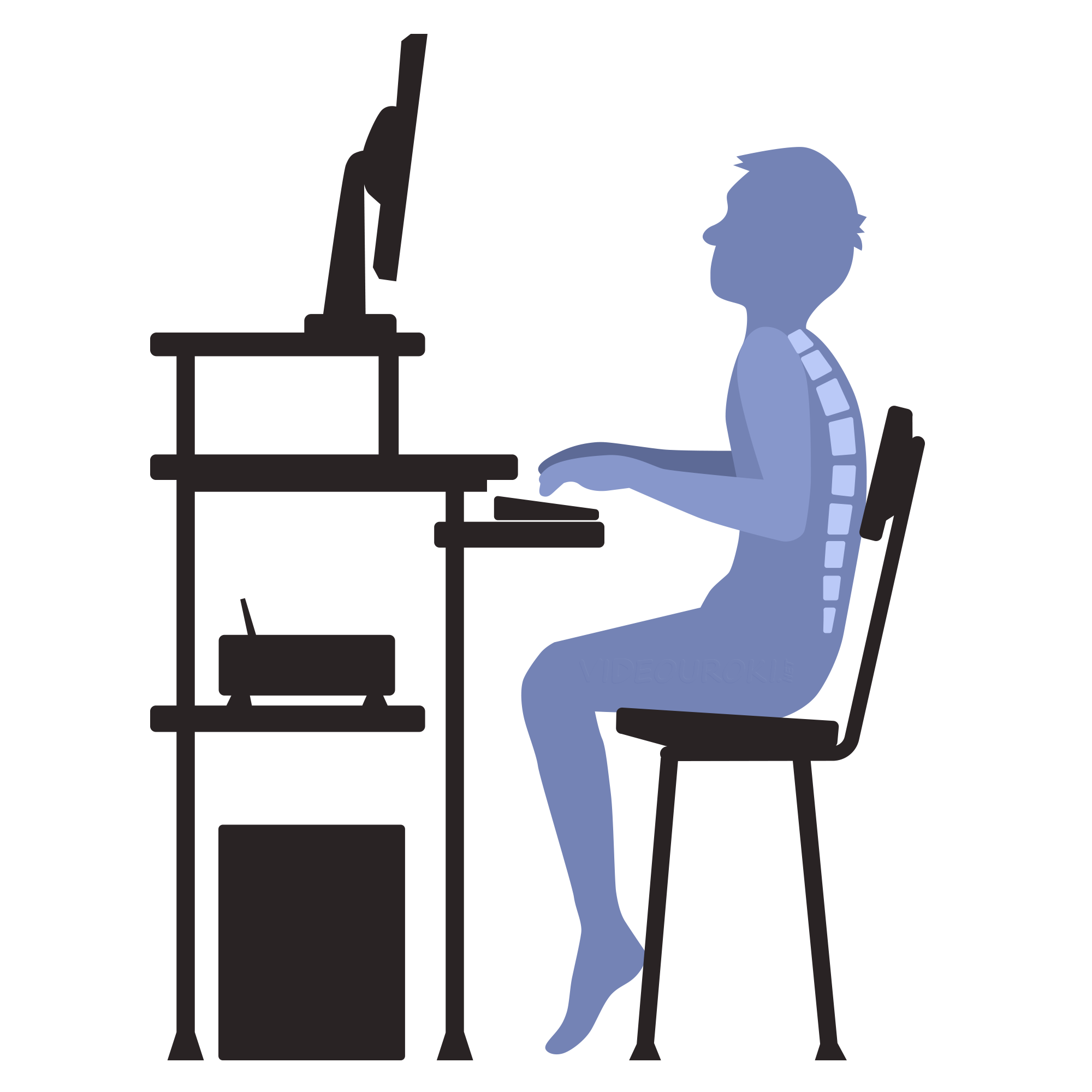 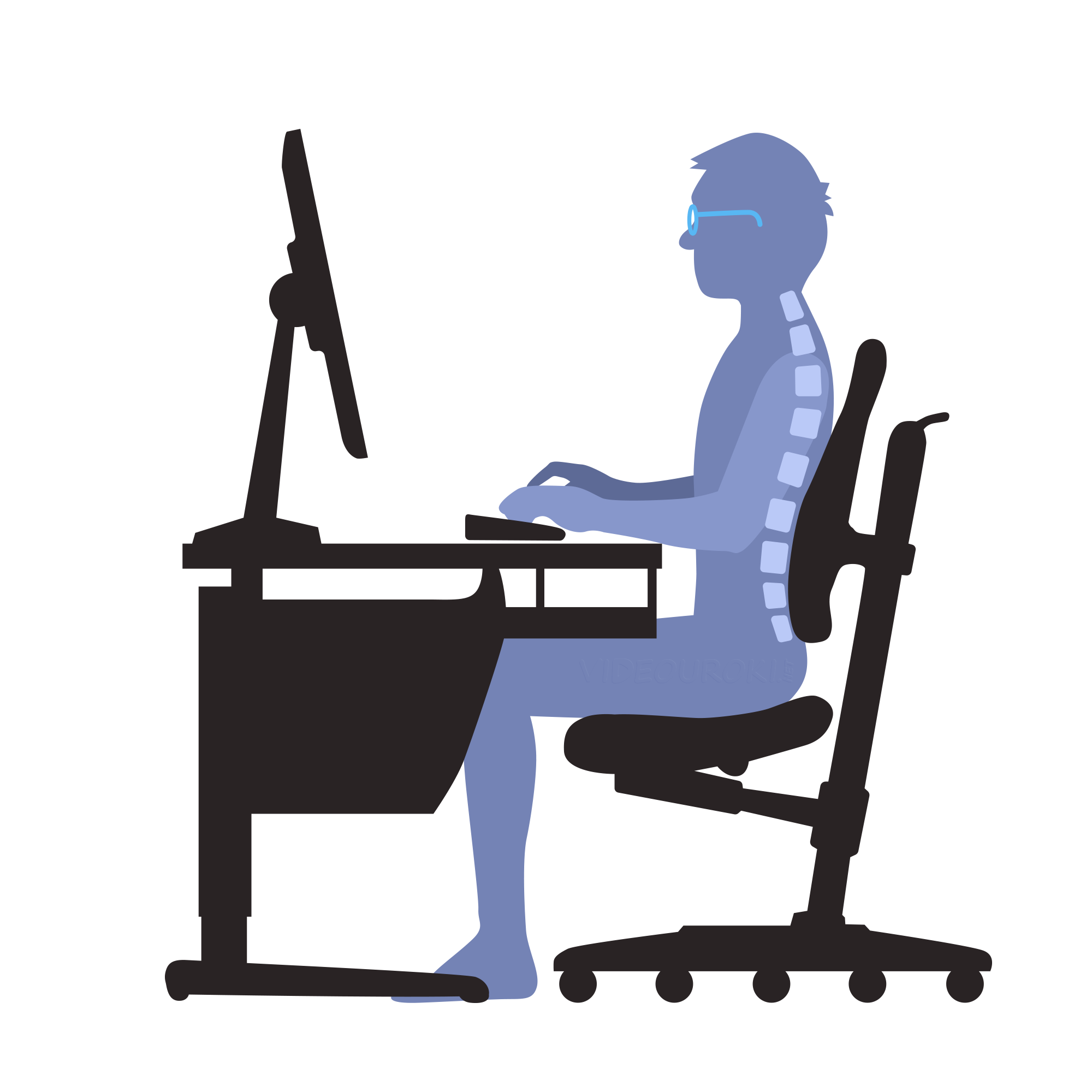 50−60 см
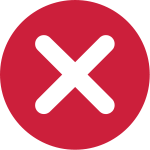 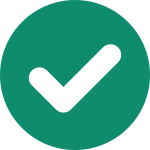 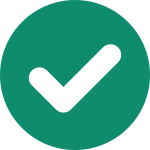 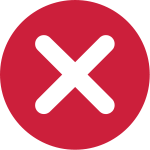 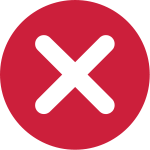 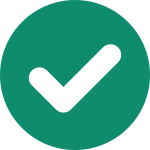 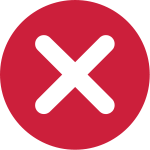 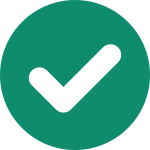 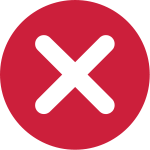 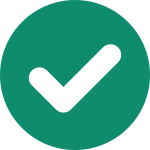 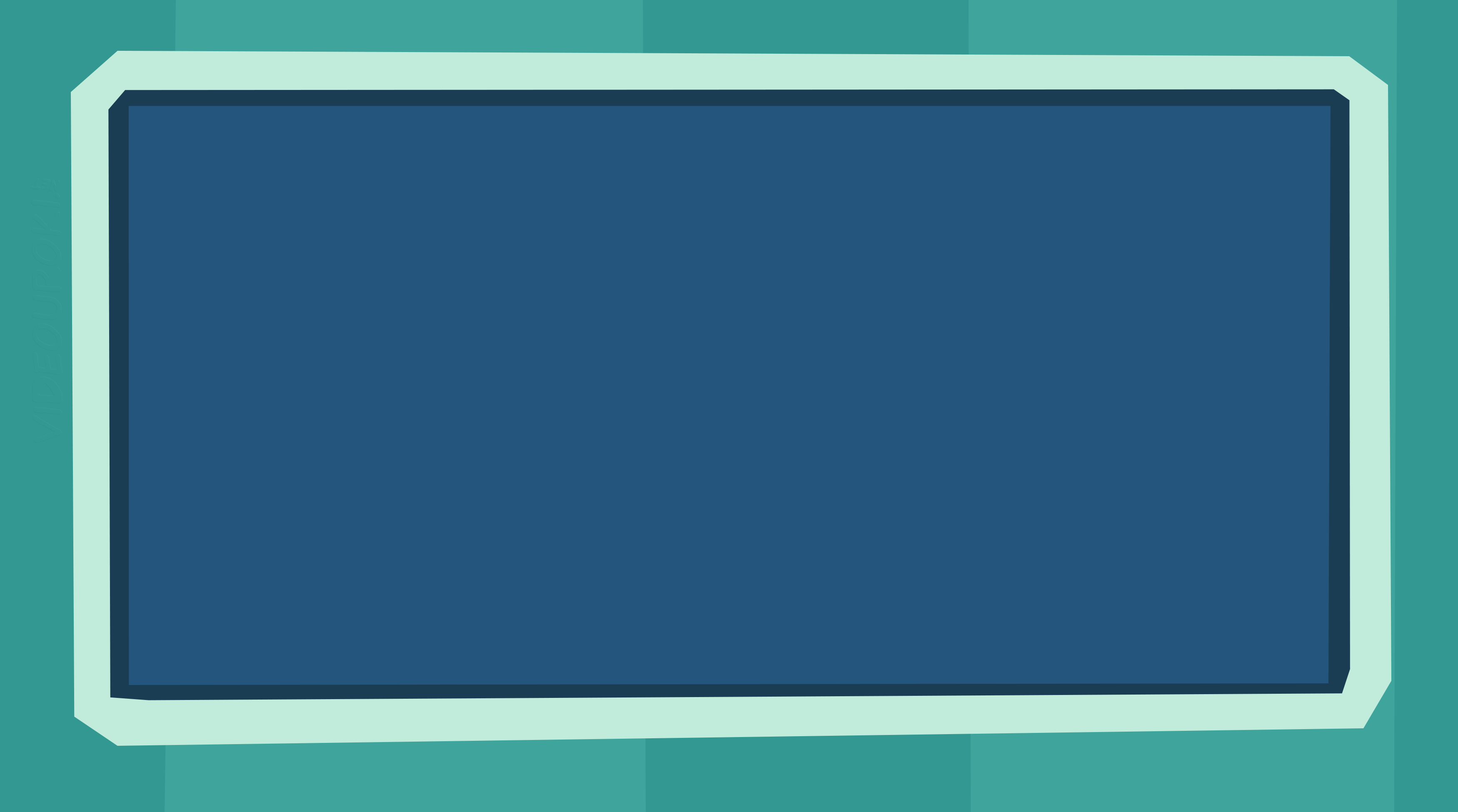 Что такое компьютер?

Из каких основных частей компьютер состоит?

Почему компьютер – это система? 

Зачем компьютеру нужны компьютерные программы?

Какие бывают компьютерные программы?
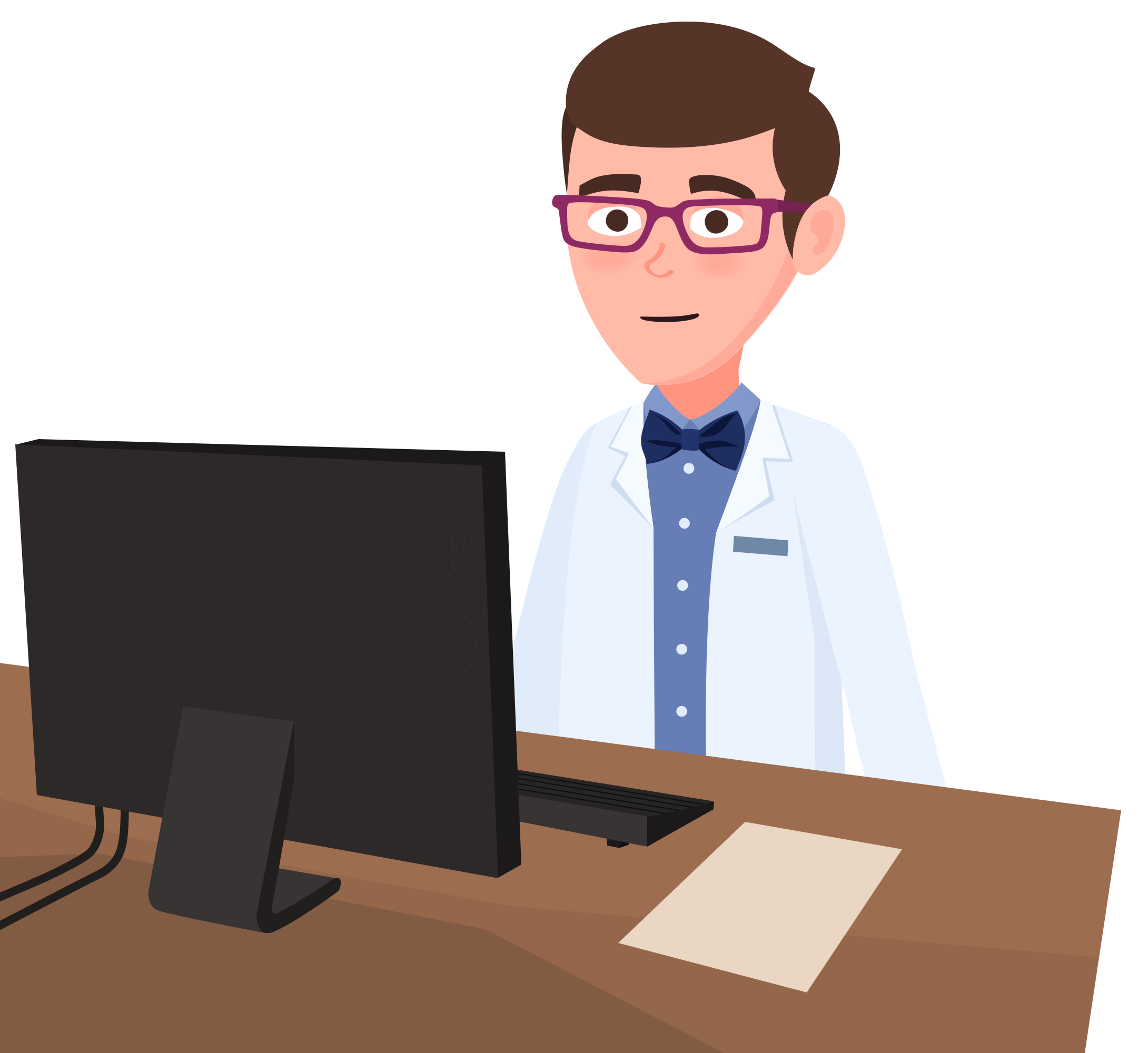 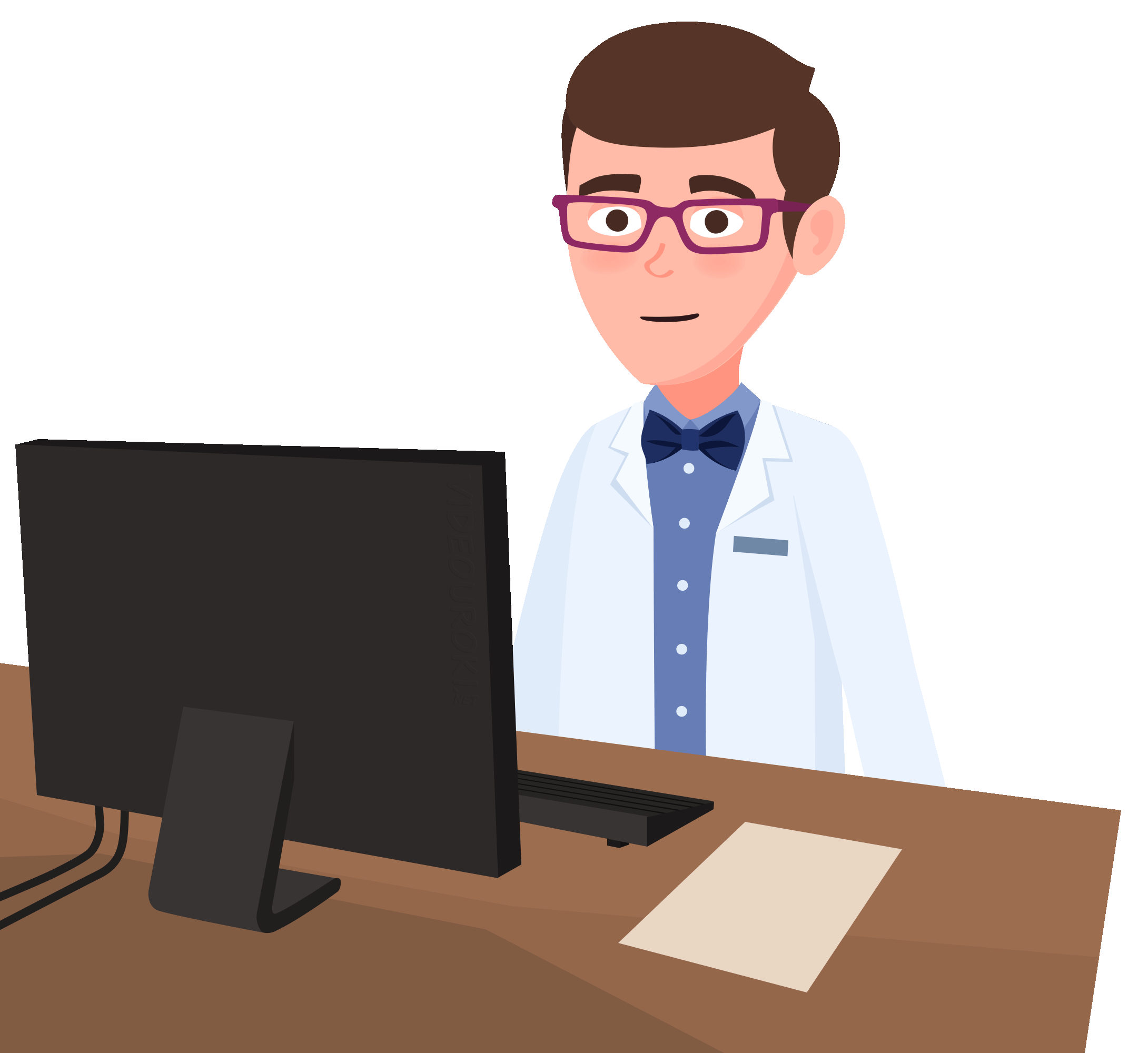 Компьютер предназначен для получения, обработки,
       хранения и передачи данных.
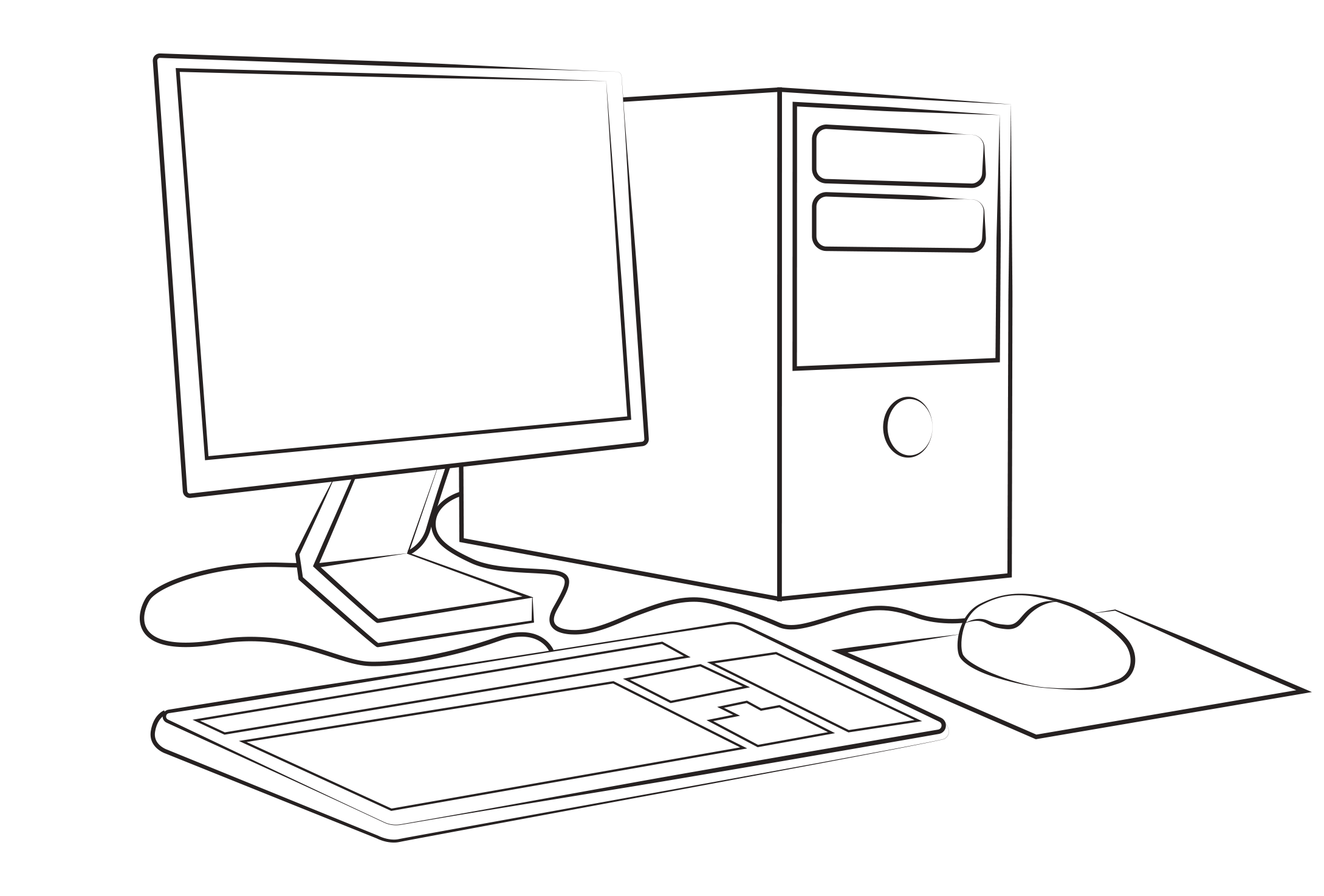 После этого данные
можно хранить, 
обрабатывать, 
выводить на экран
или распечатывать
на бумаге.
хранить
обрабатывать
выводить
Данные нужно
ввести в память
компьютера.
распечатывать
ввести
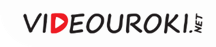 Устройства хранения данных
Устройства ввода
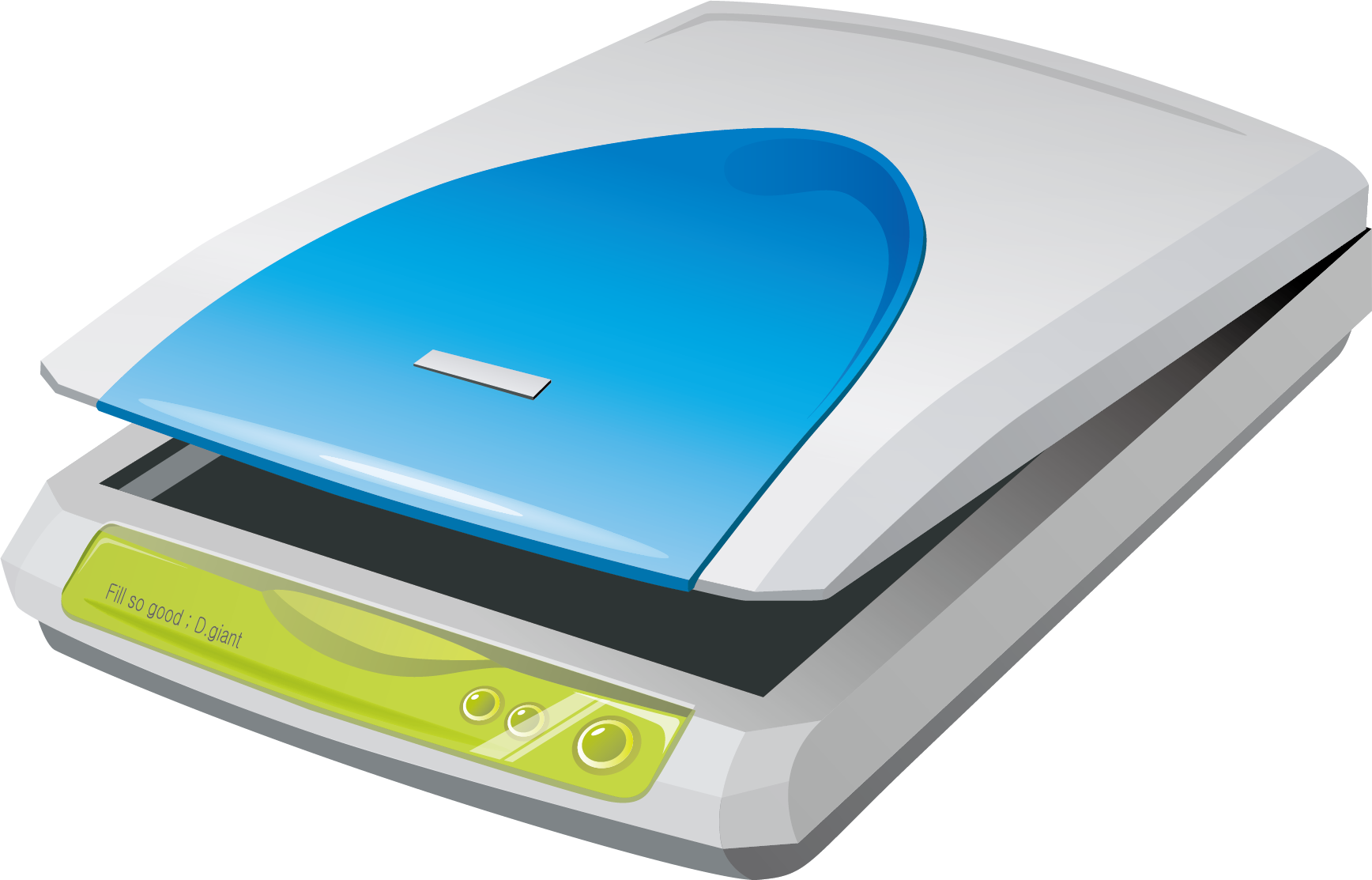 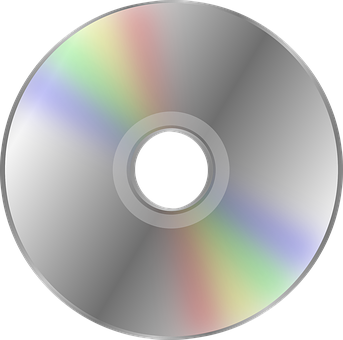 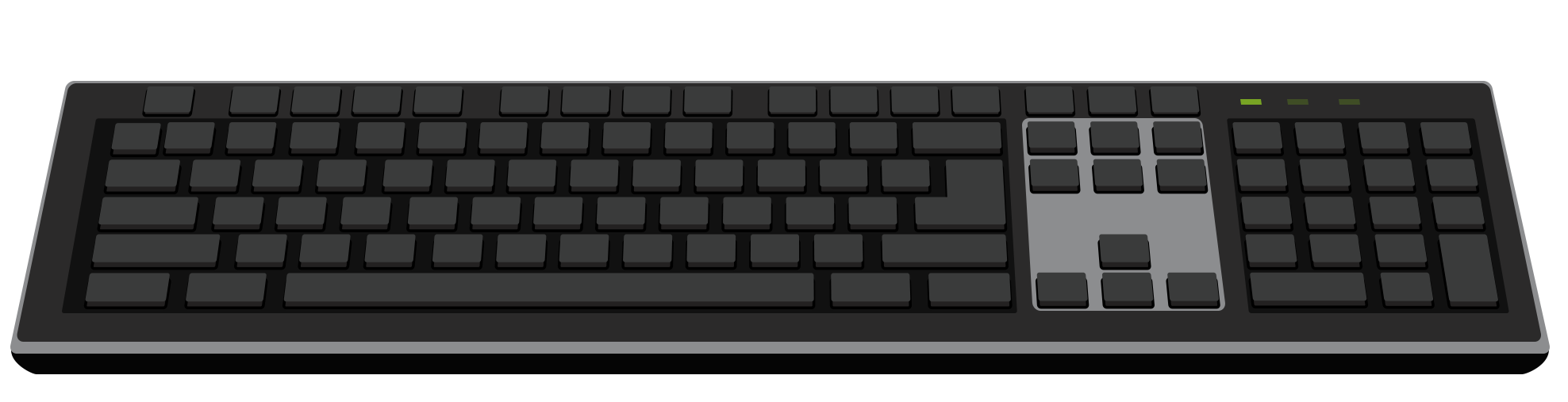 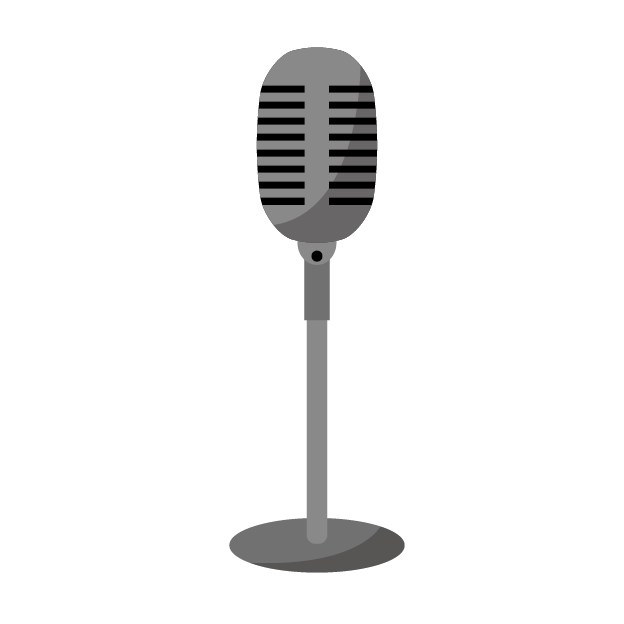 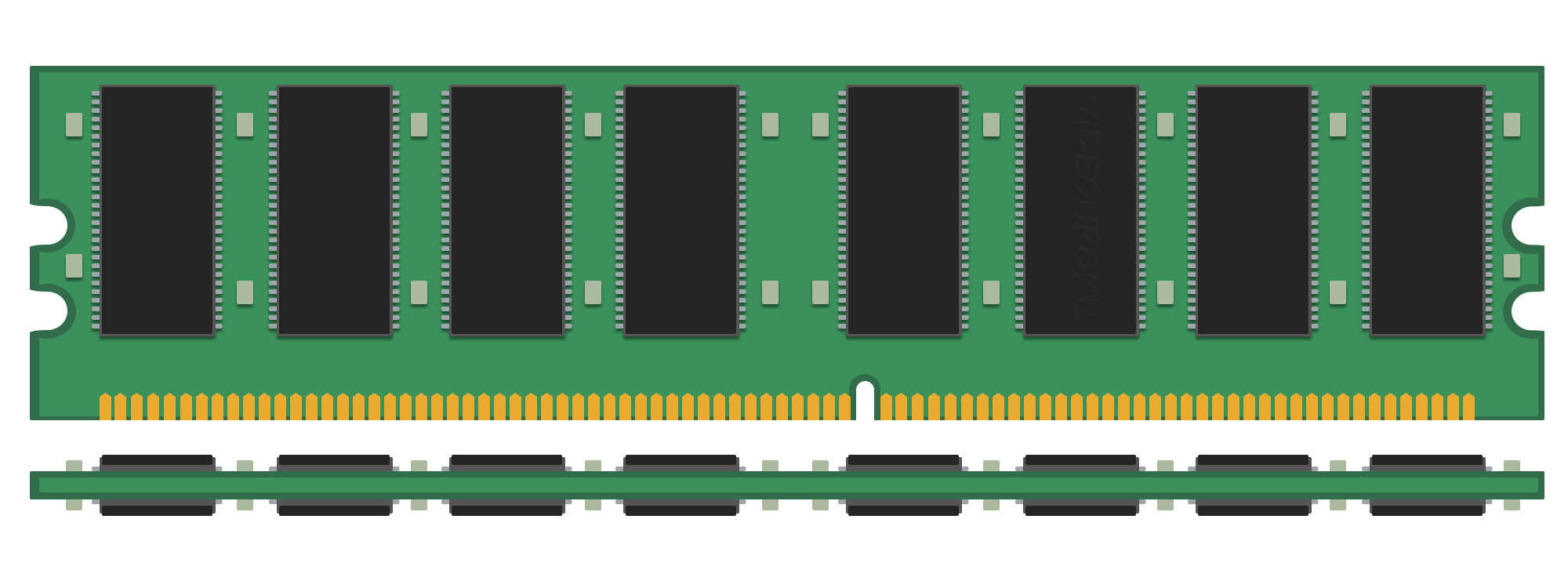 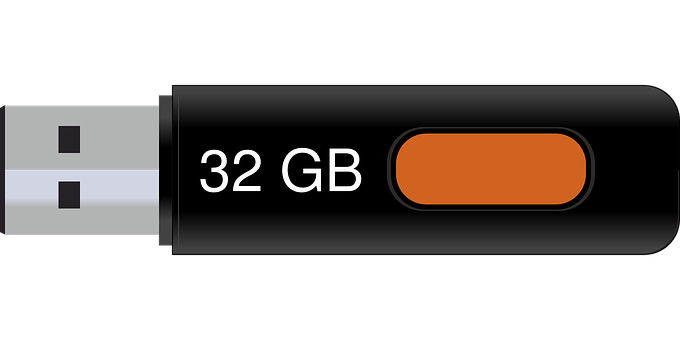 Устройство обработки данных
Устройства вывода
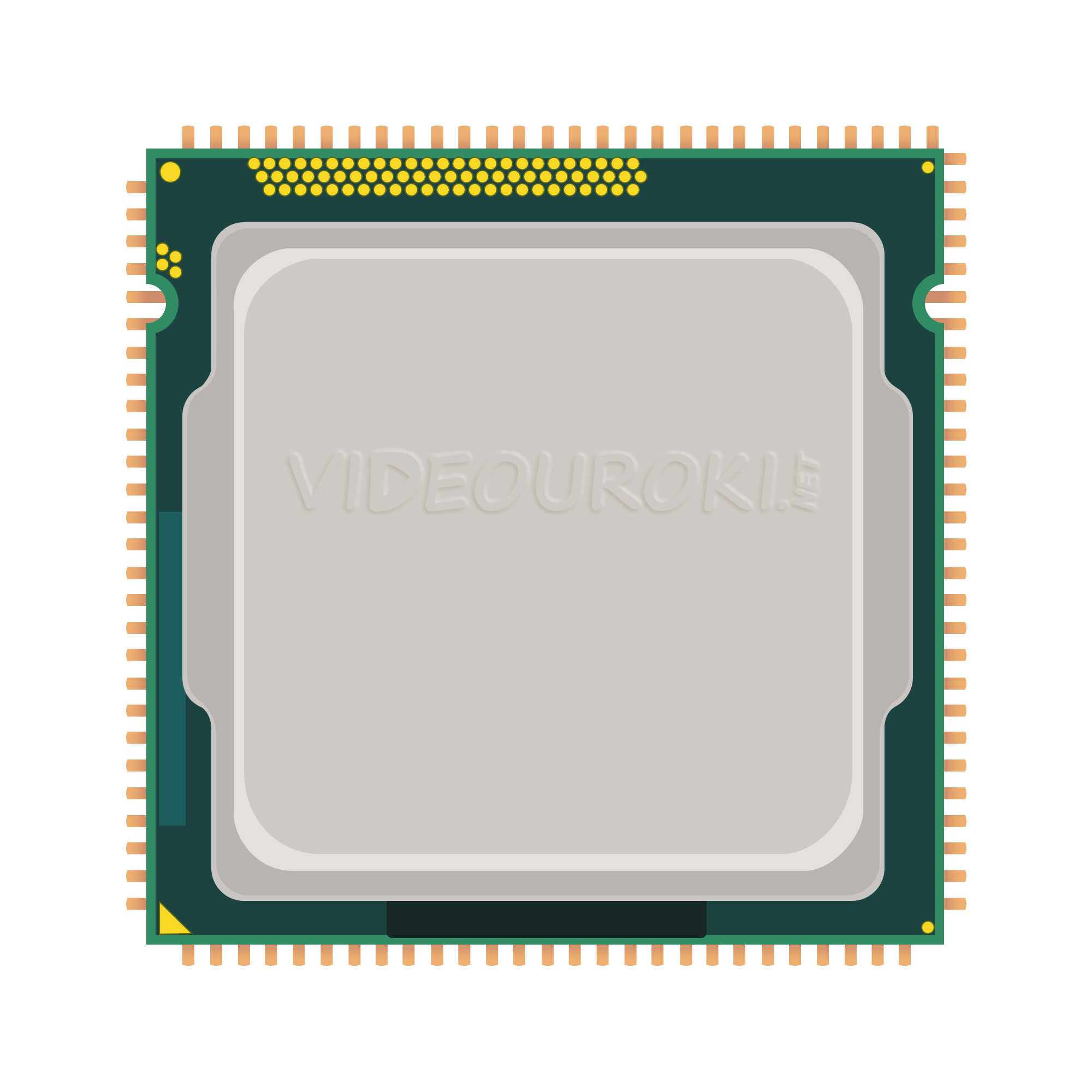 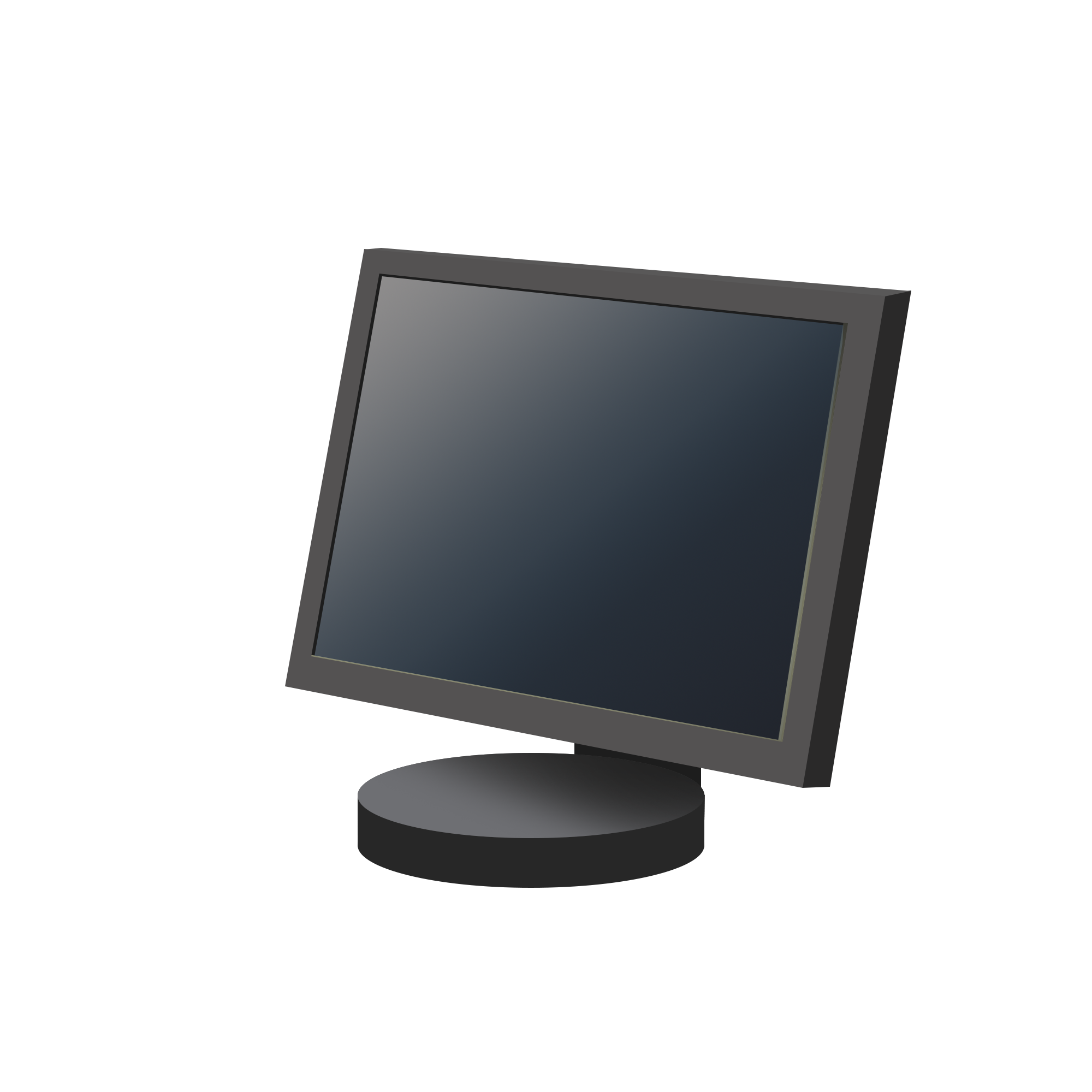 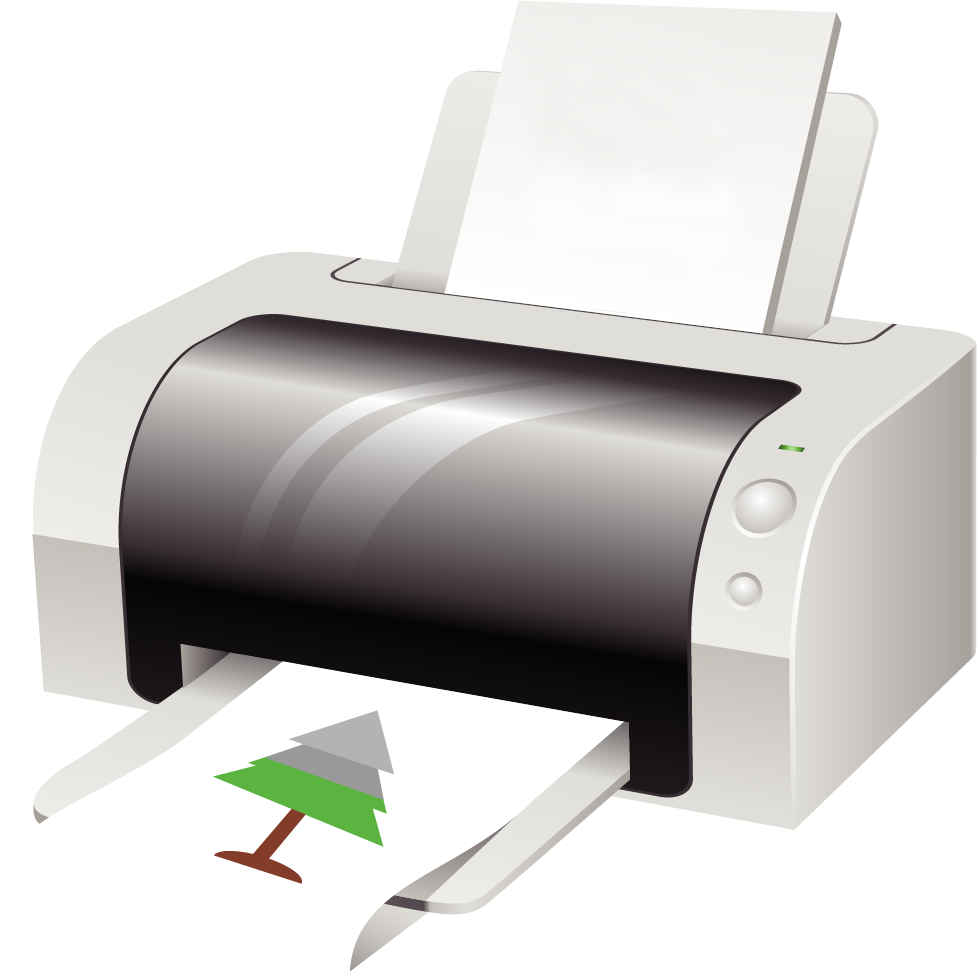 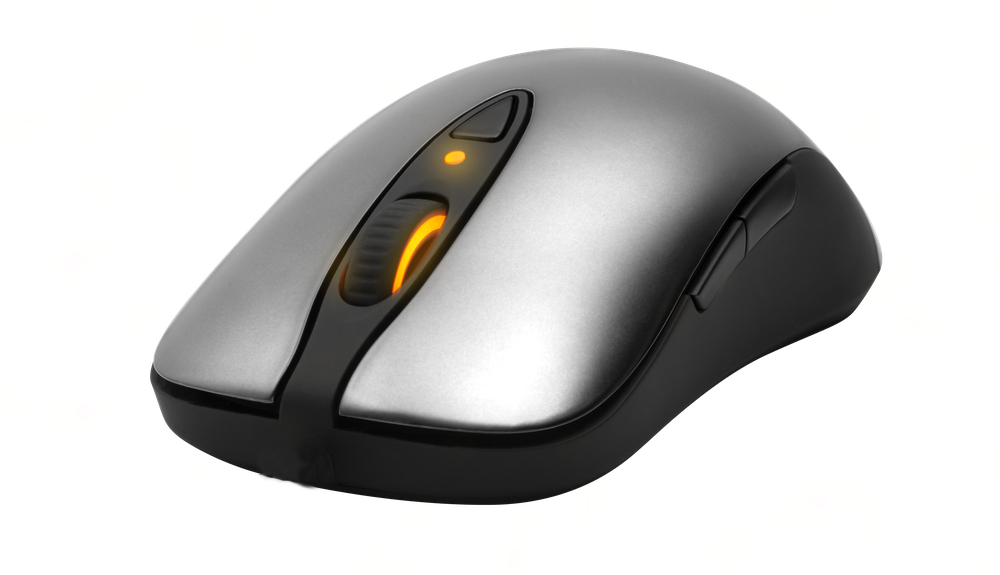 Позволяет управлять
экранными объектами.
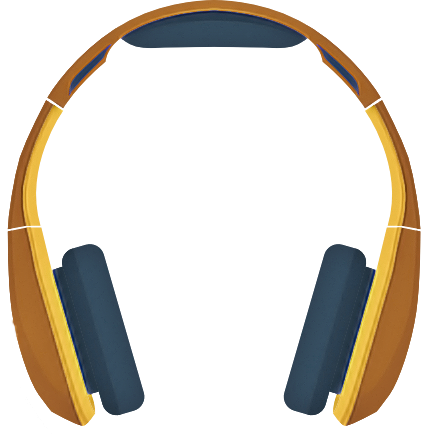 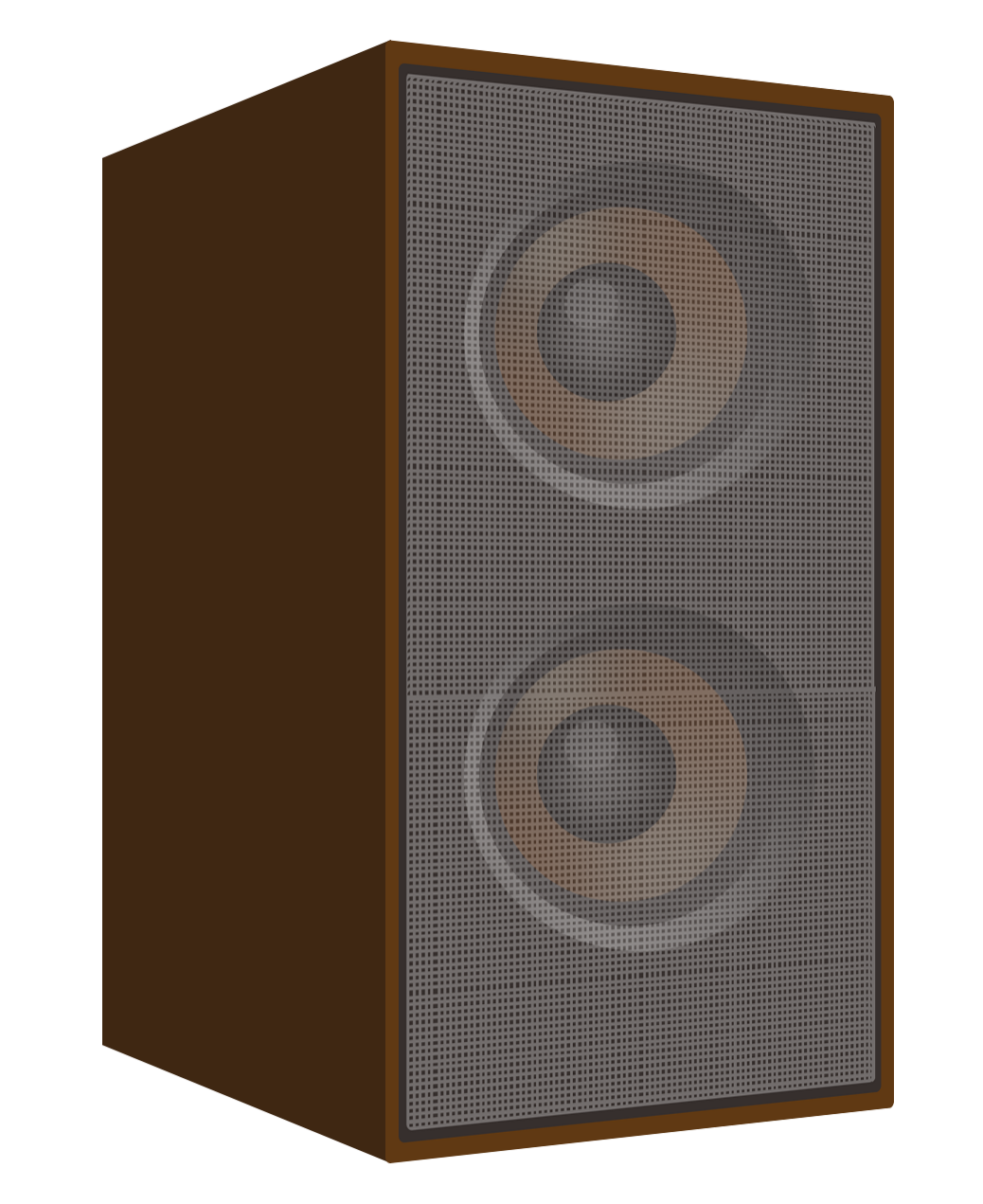 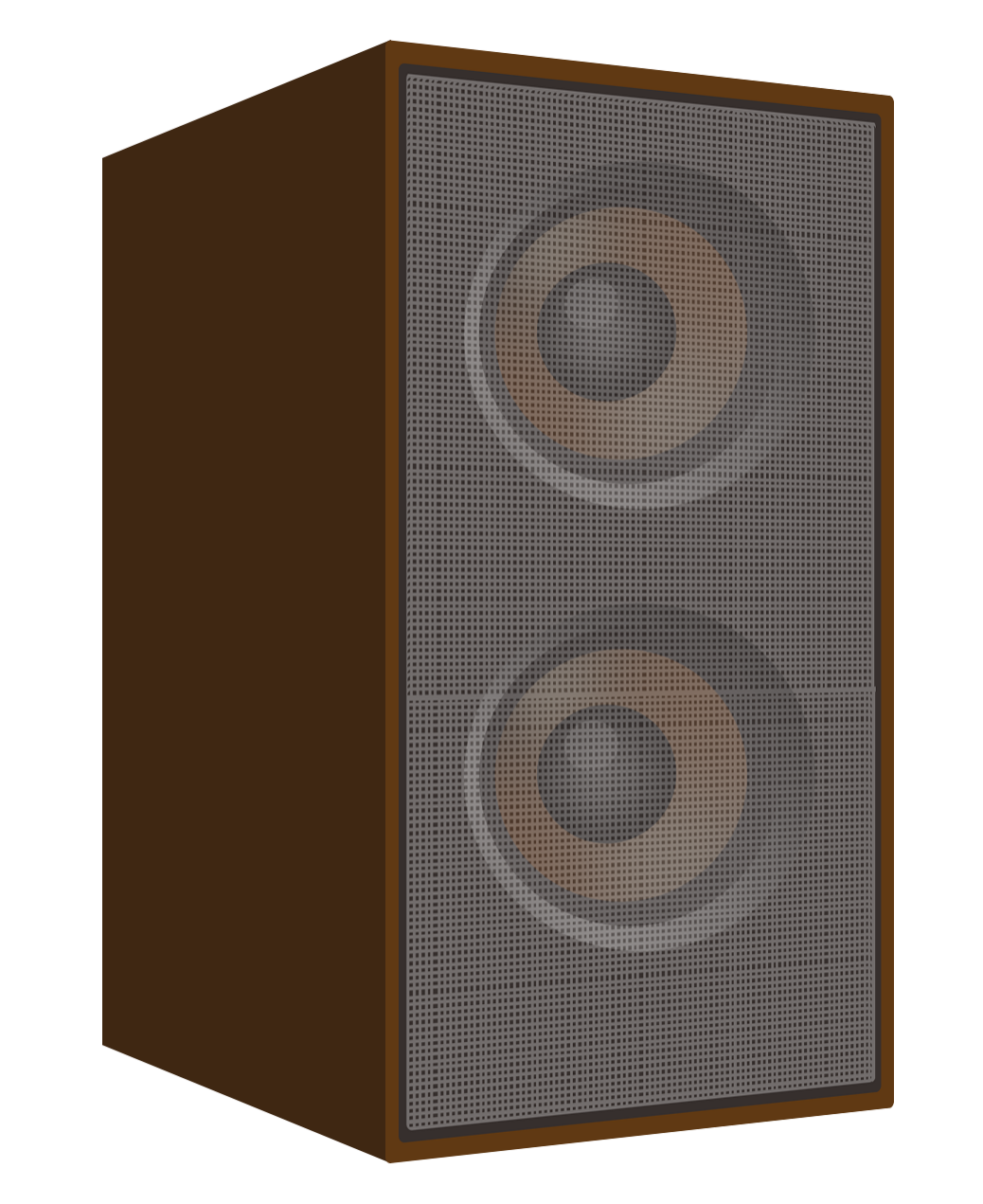 Внутренняя память
и процессор
находятся внутри
системного блока.
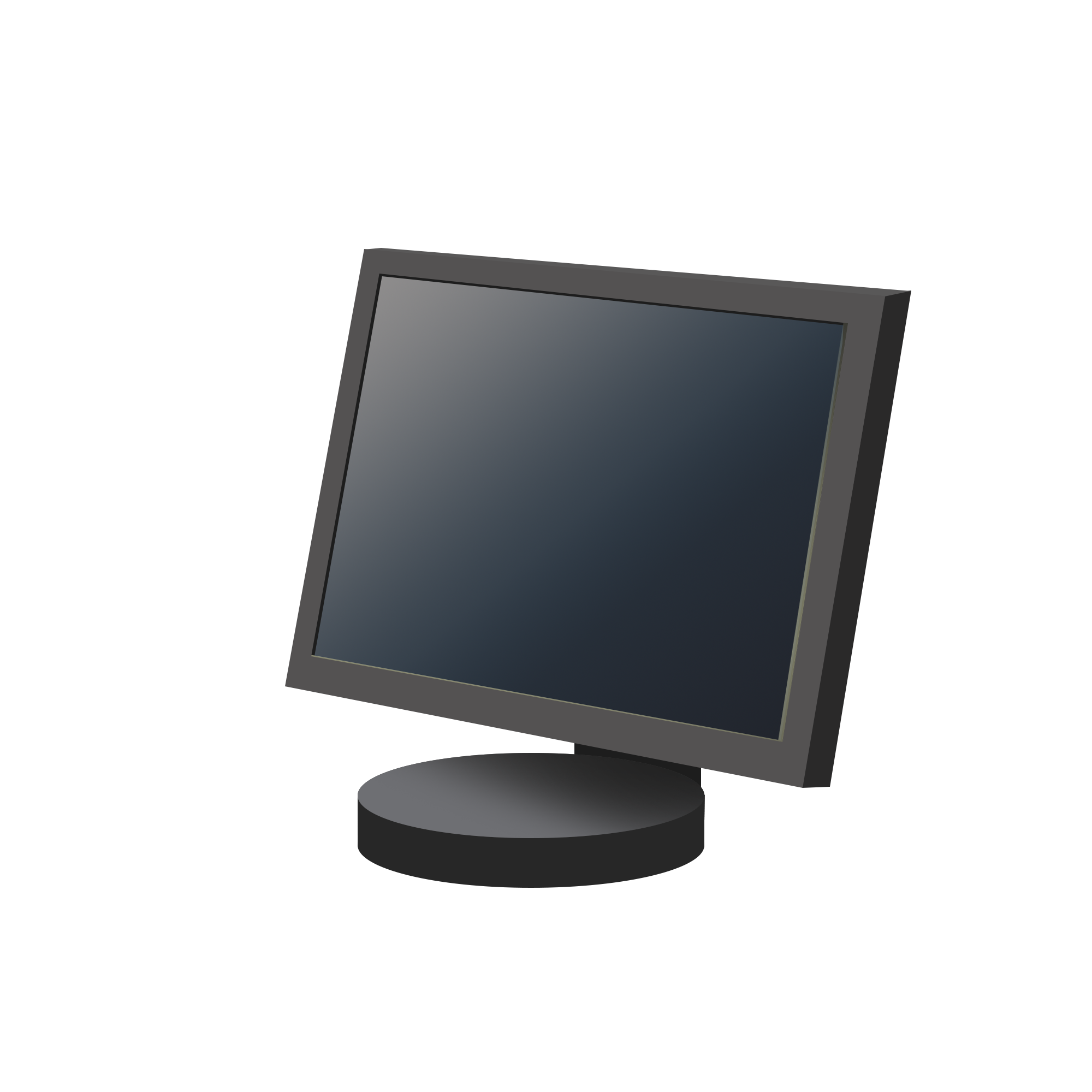 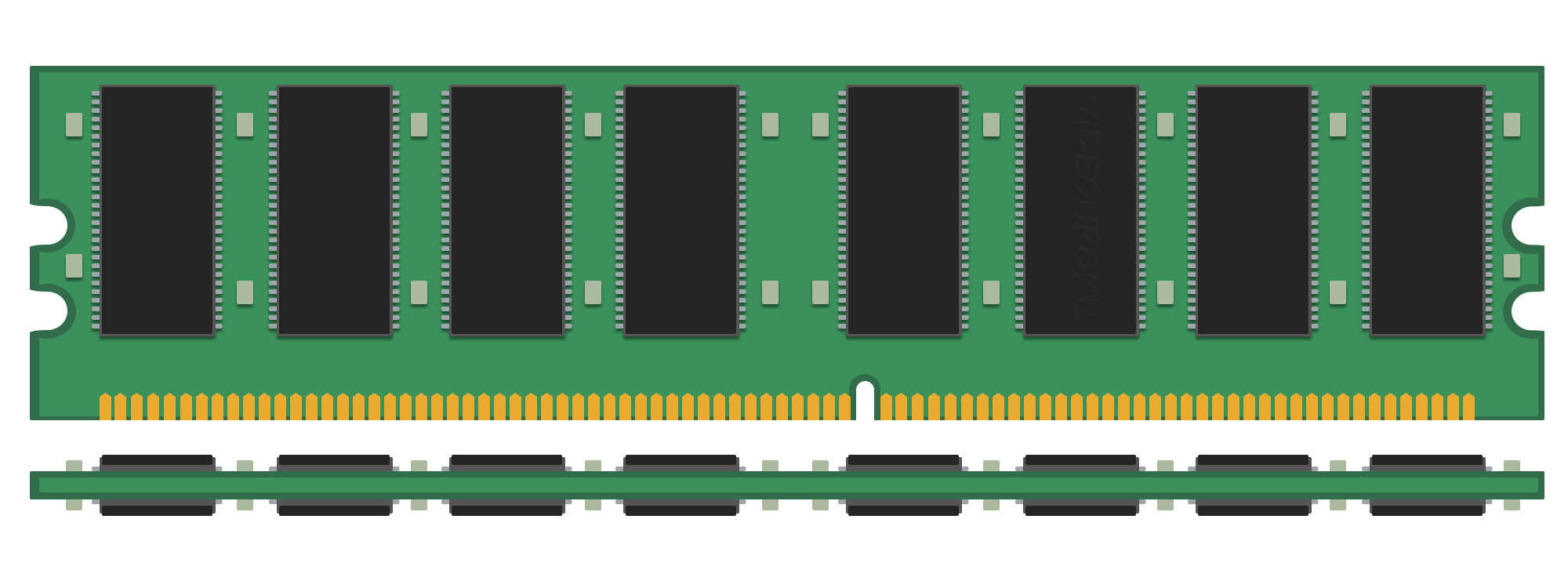 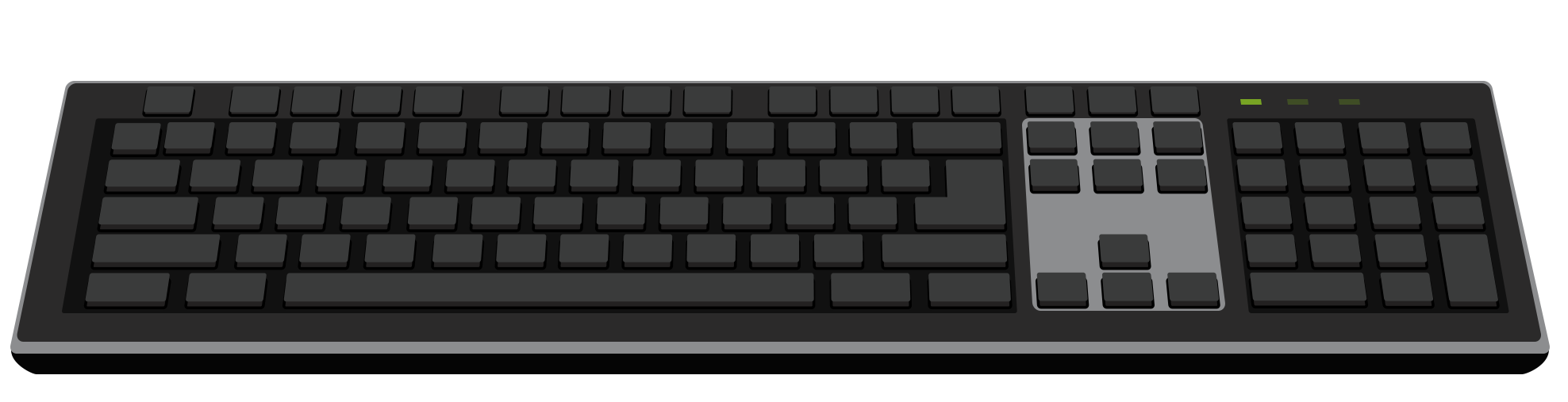 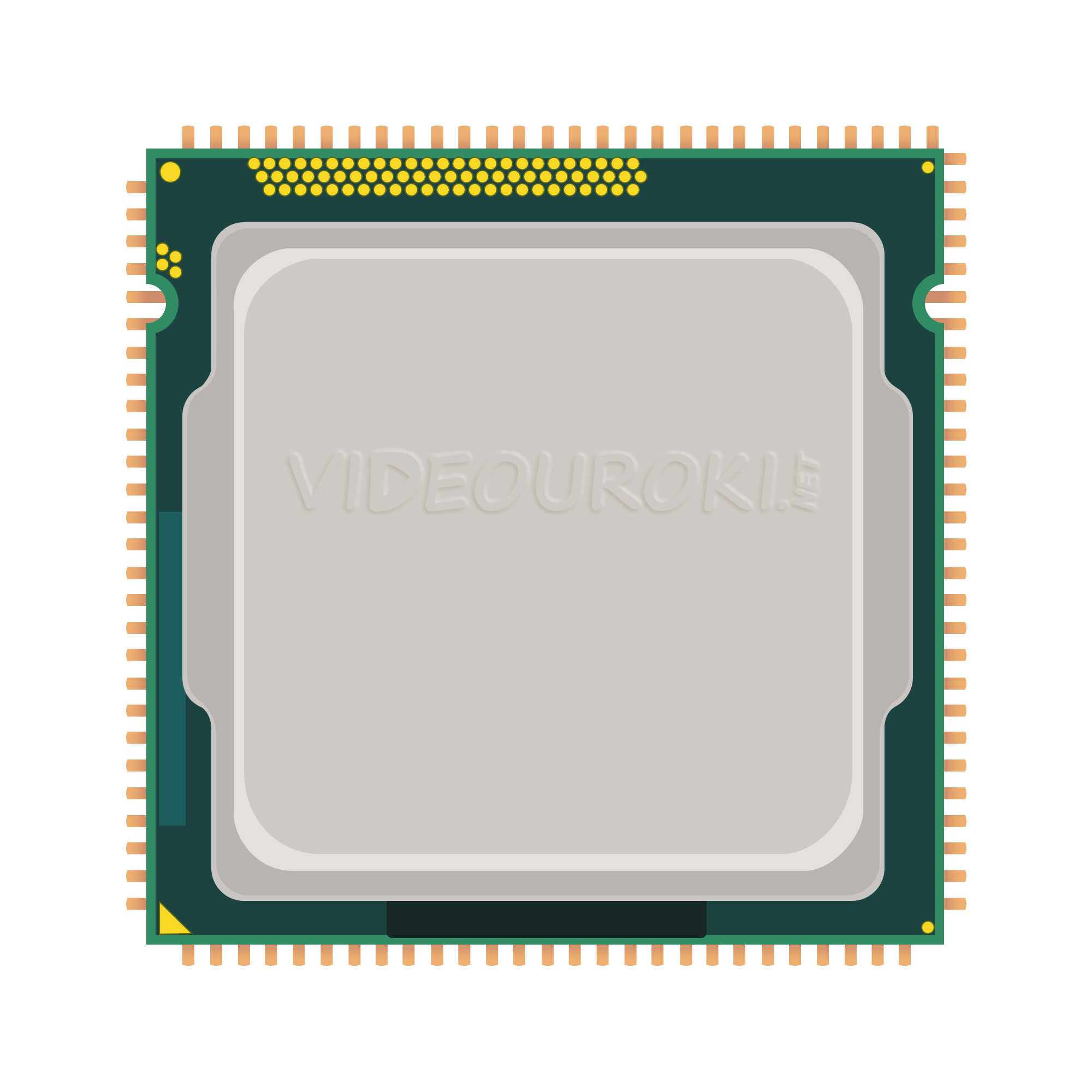 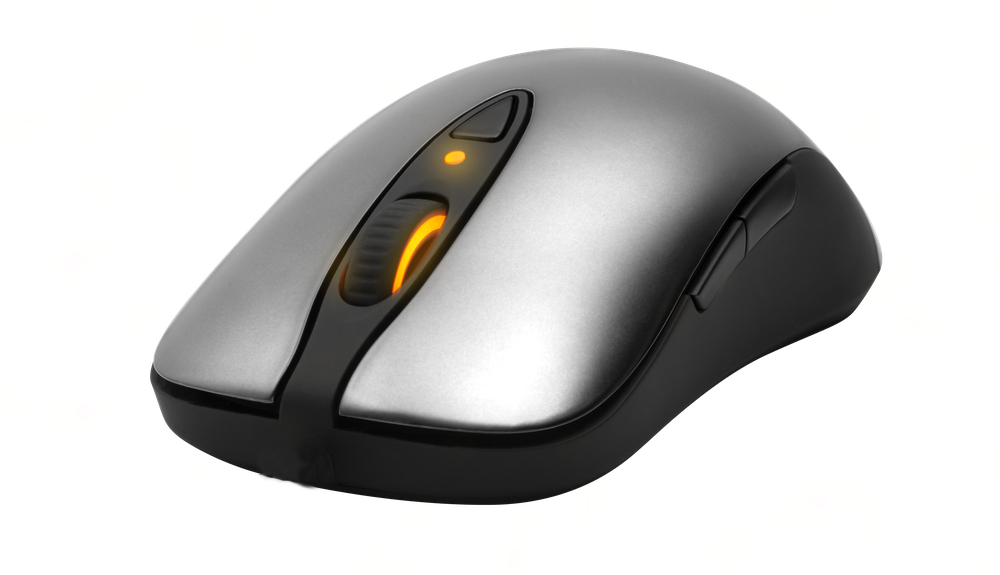 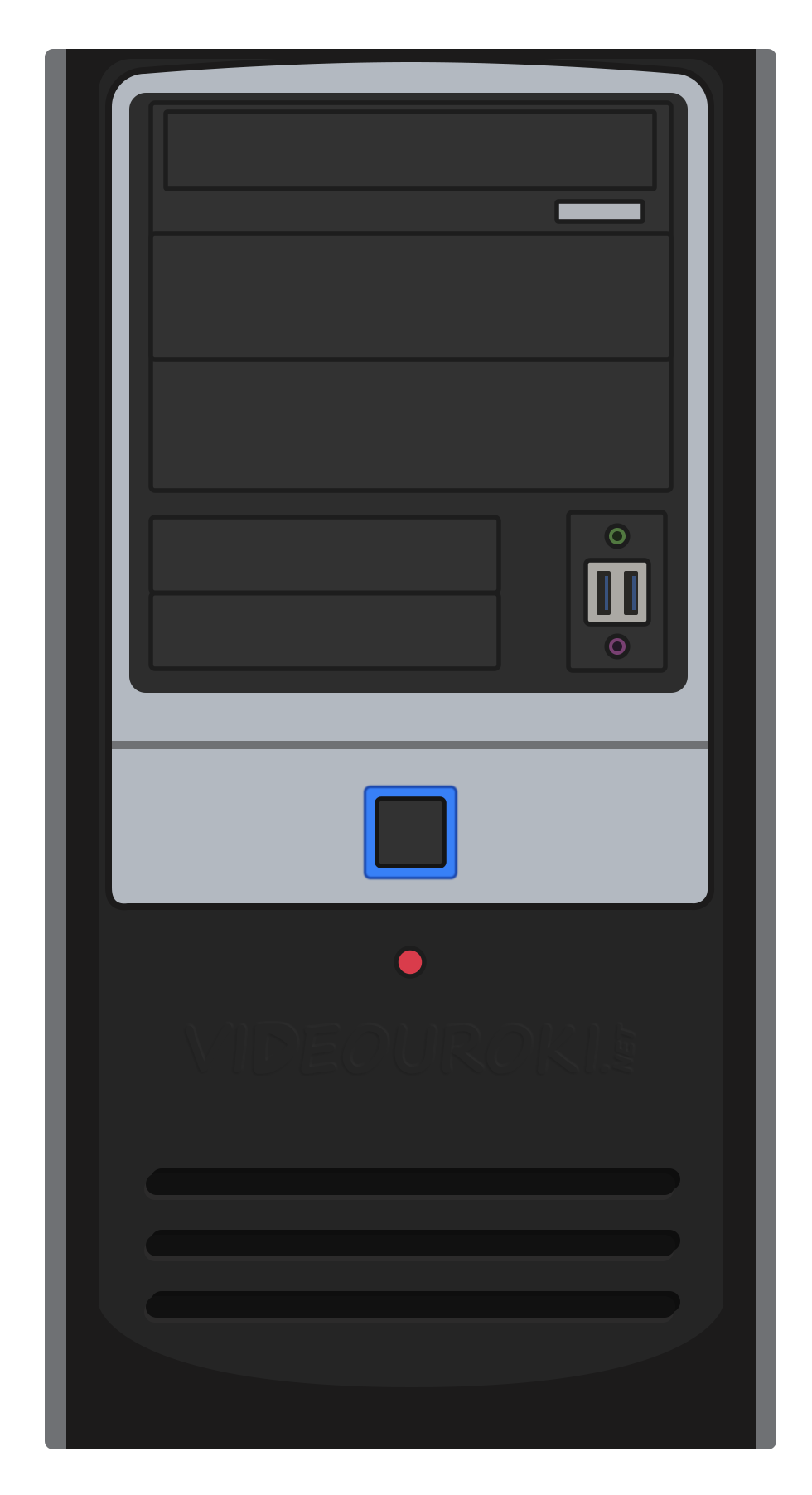 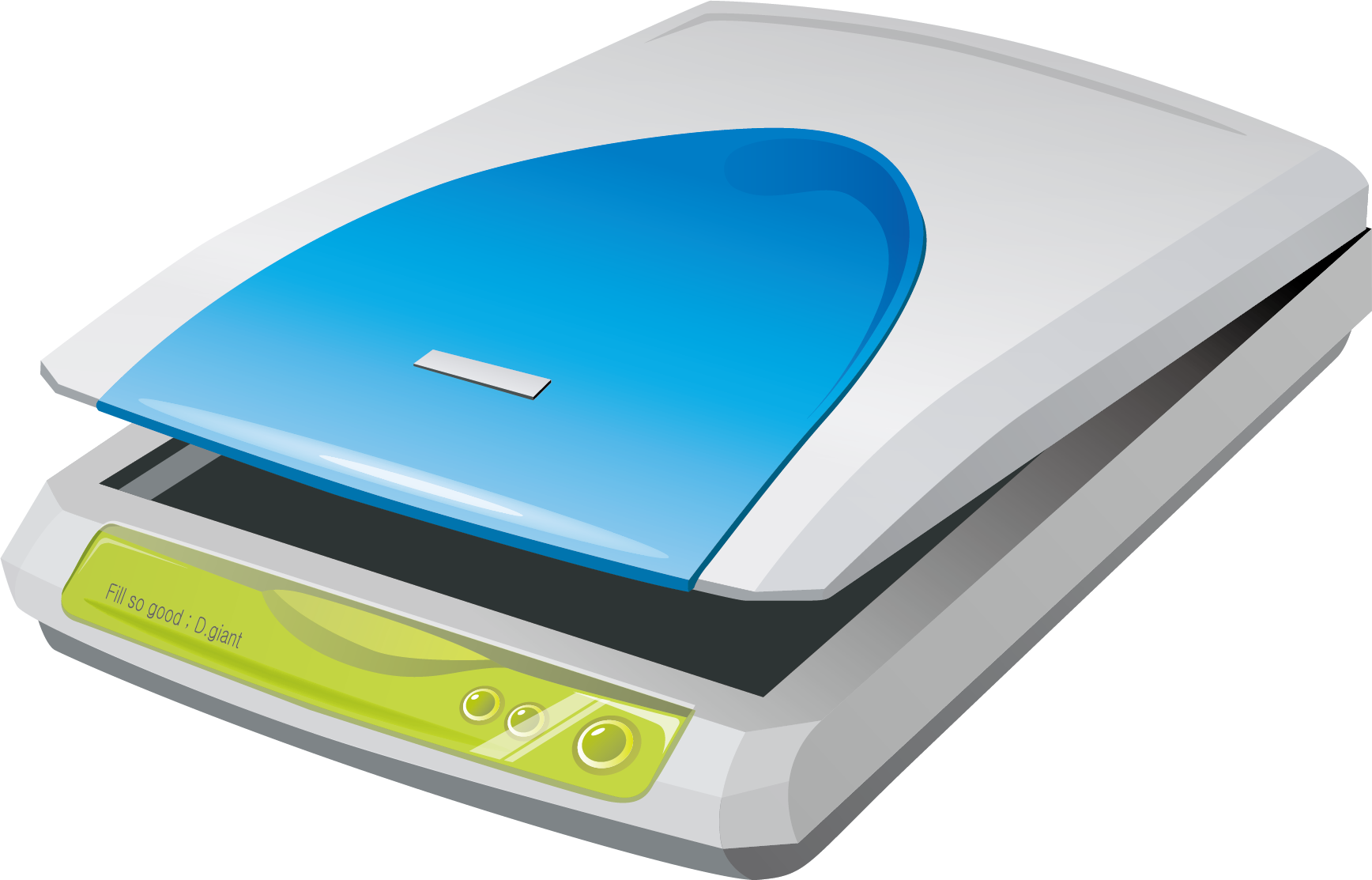 Разбирать системный
блок должен 
специалист и только
при необходимости.
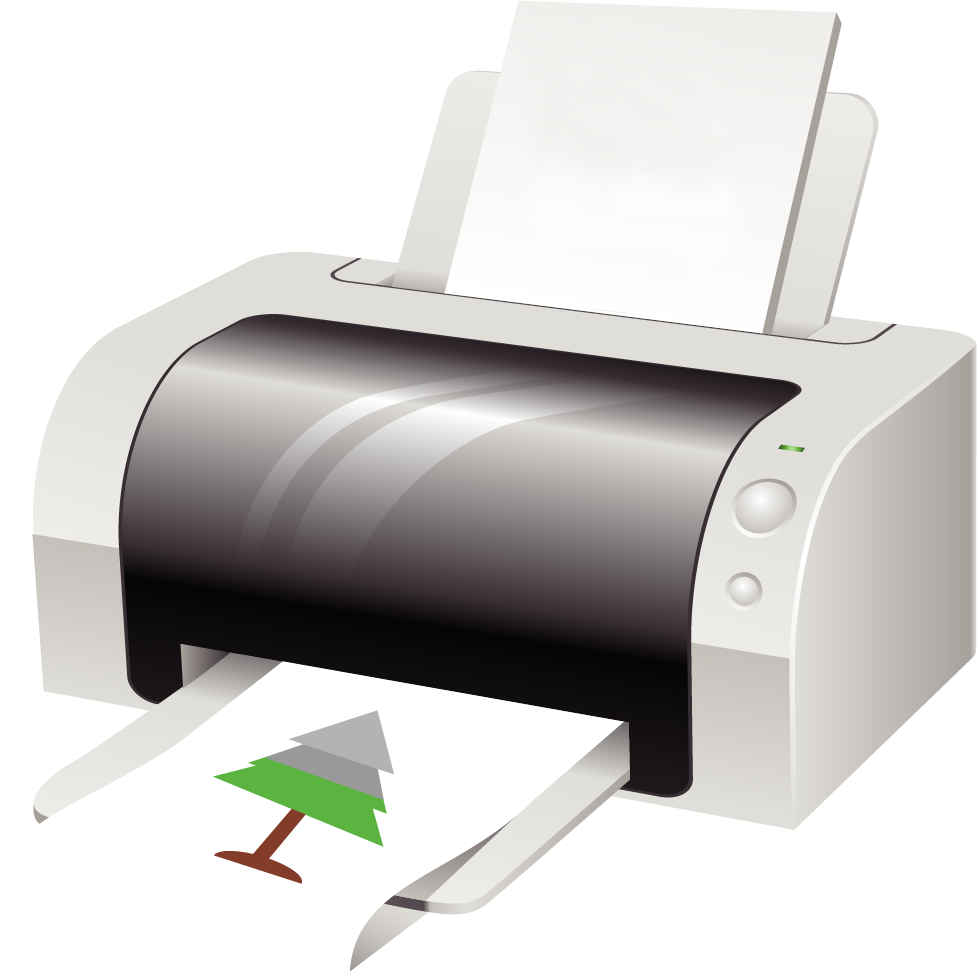 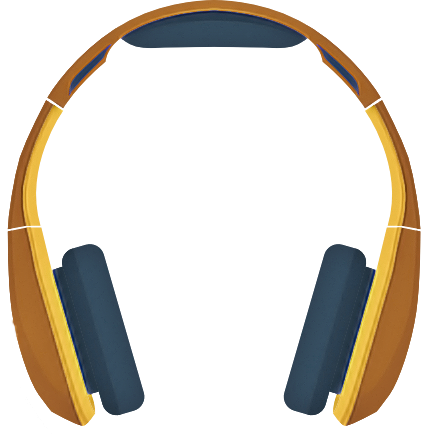 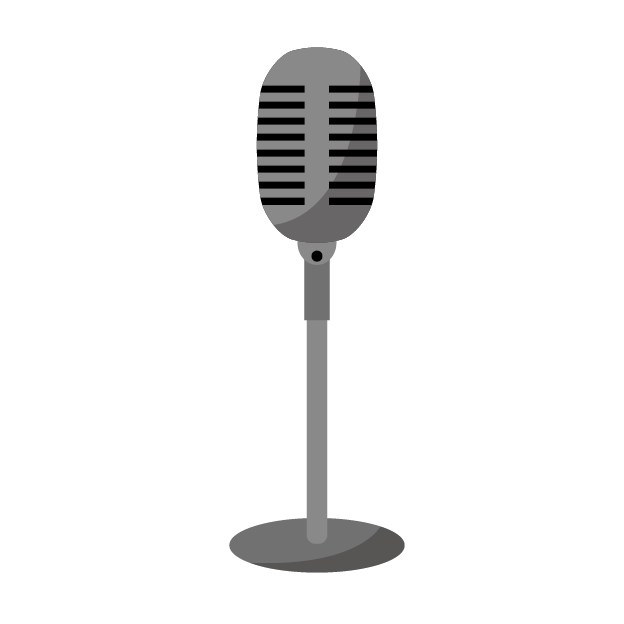 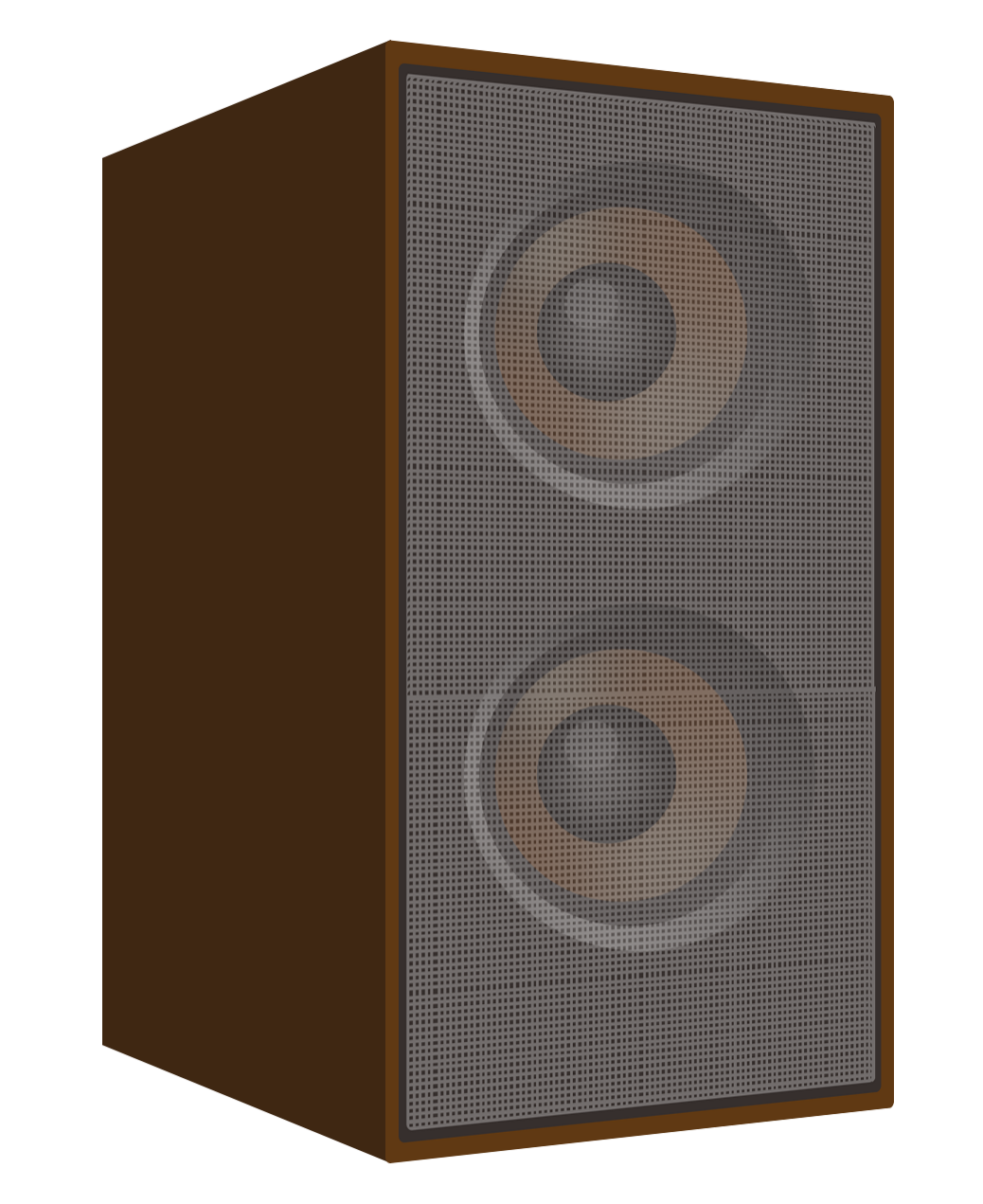 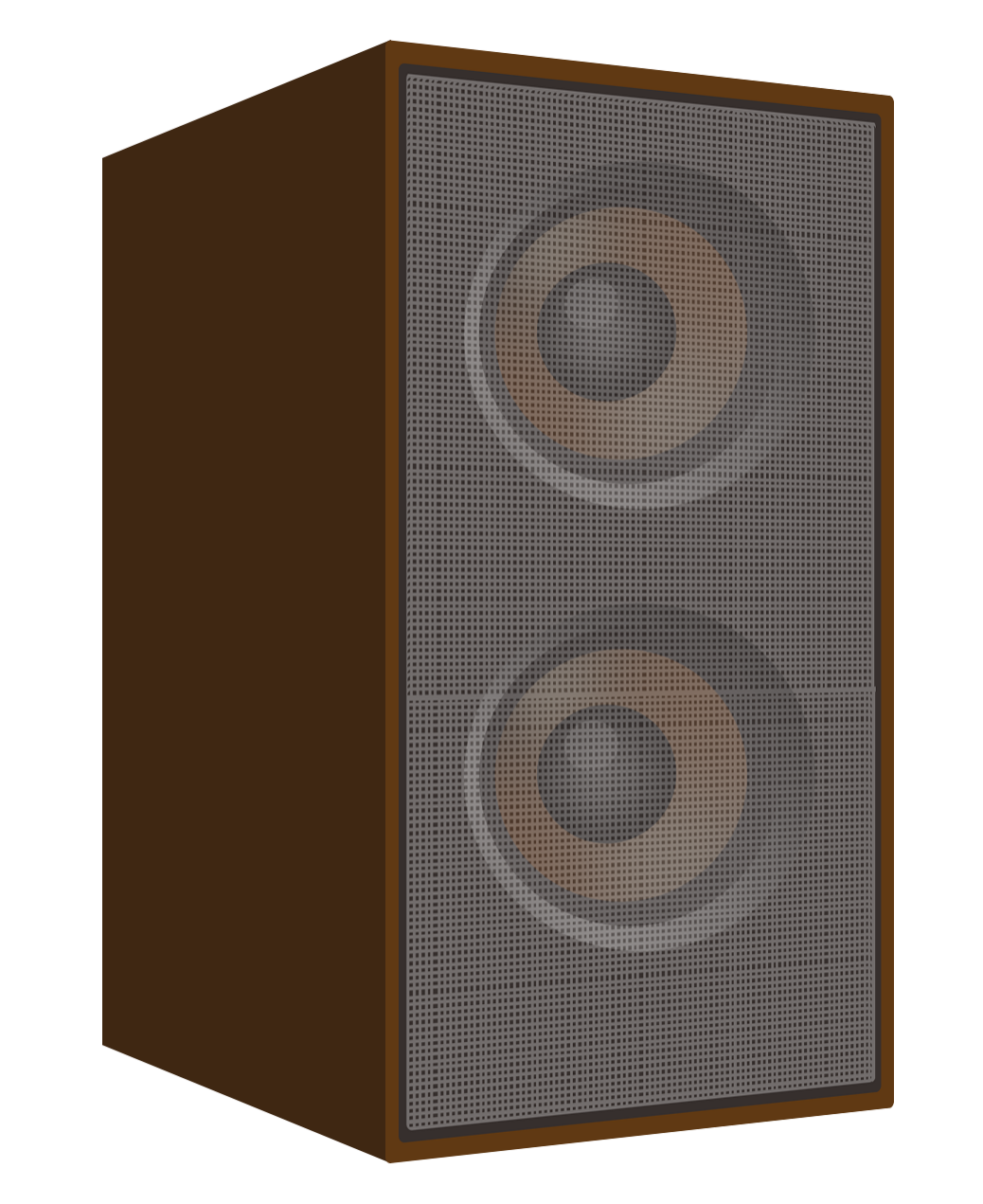 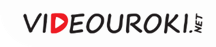 Дополнительные и вспомогательные устройства
компьютера
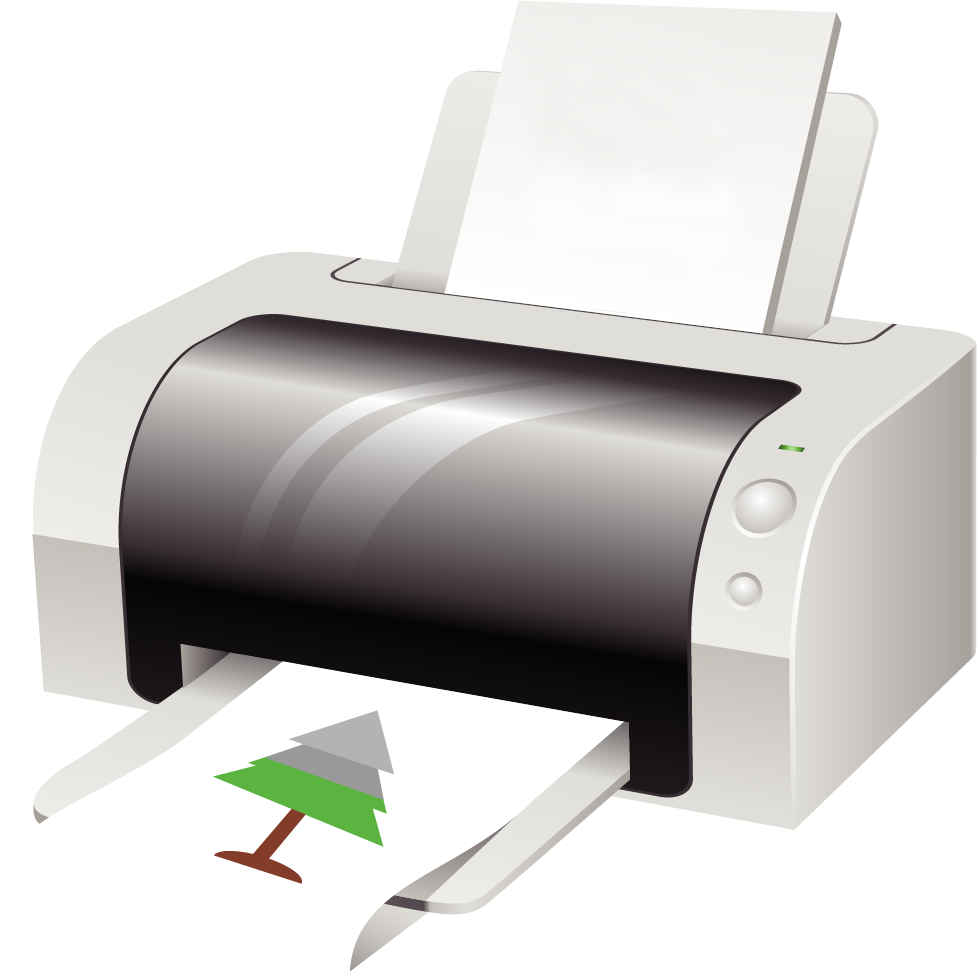 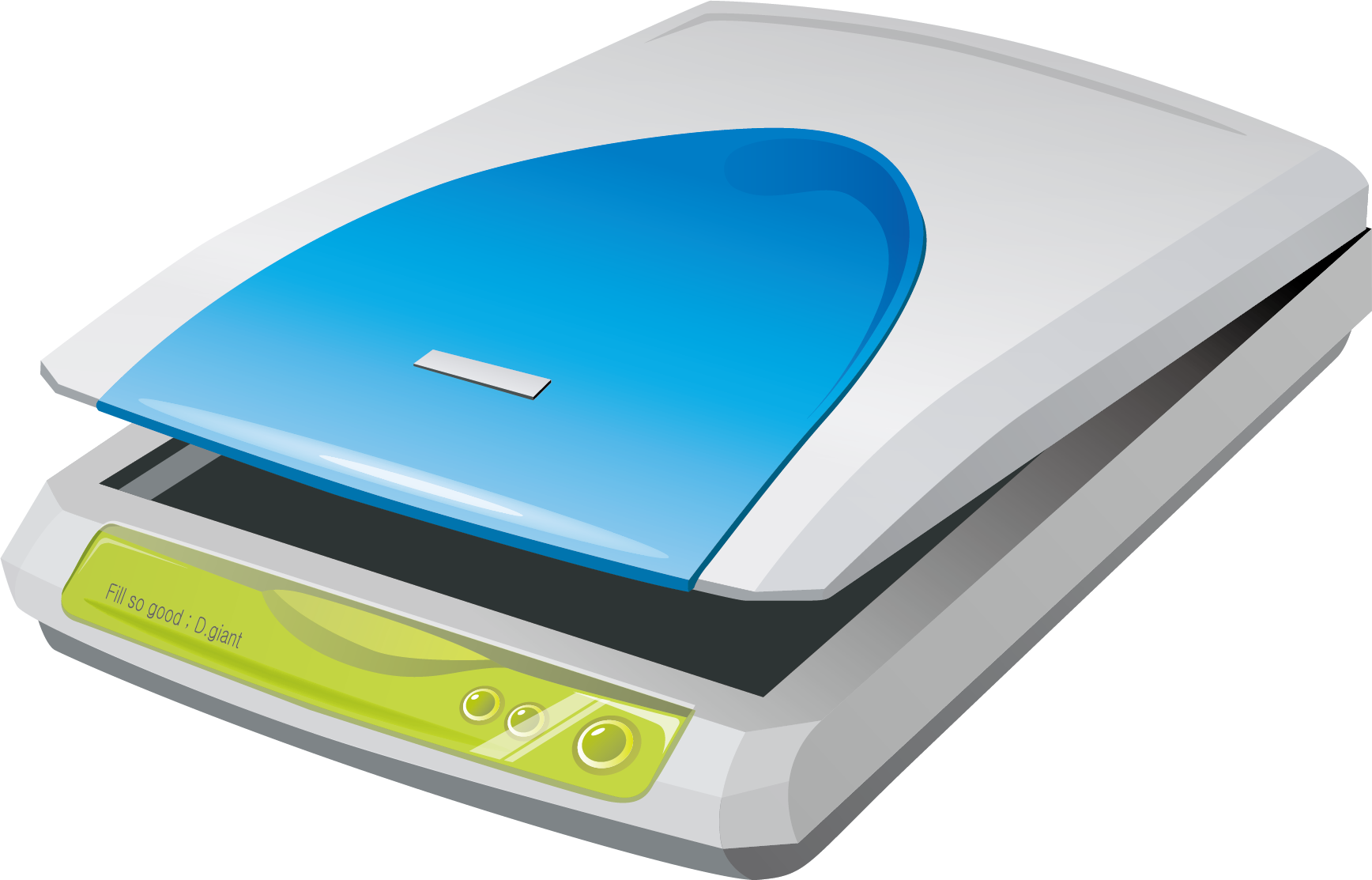 Принтер
Сканер
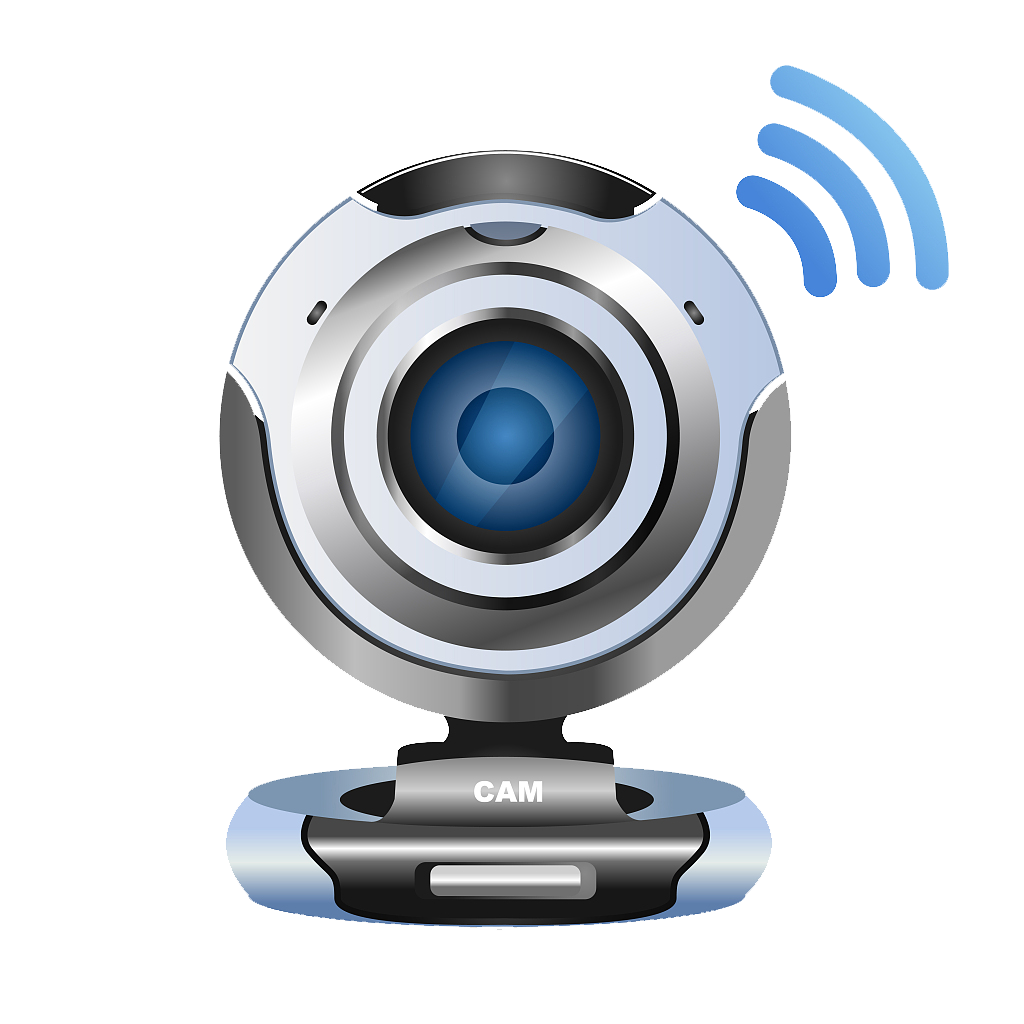 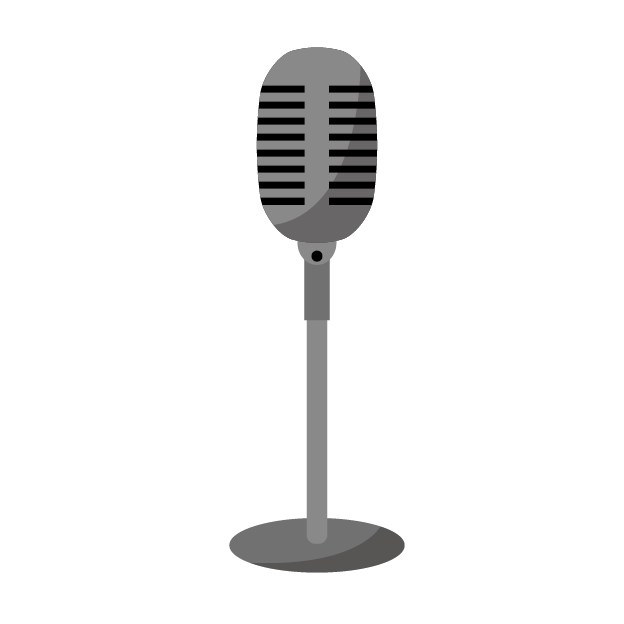 Колонки
Веб-камера
Микрофон
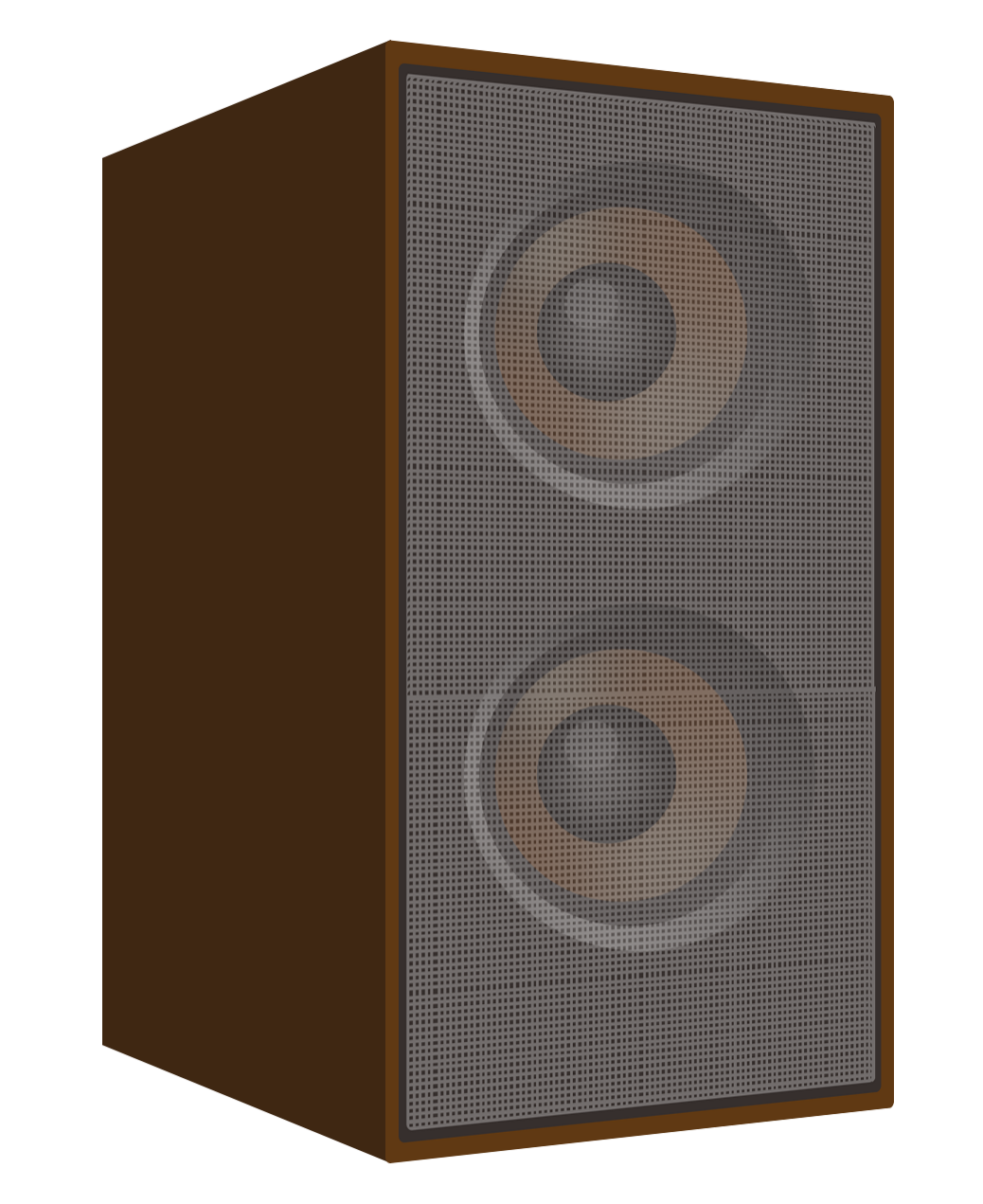 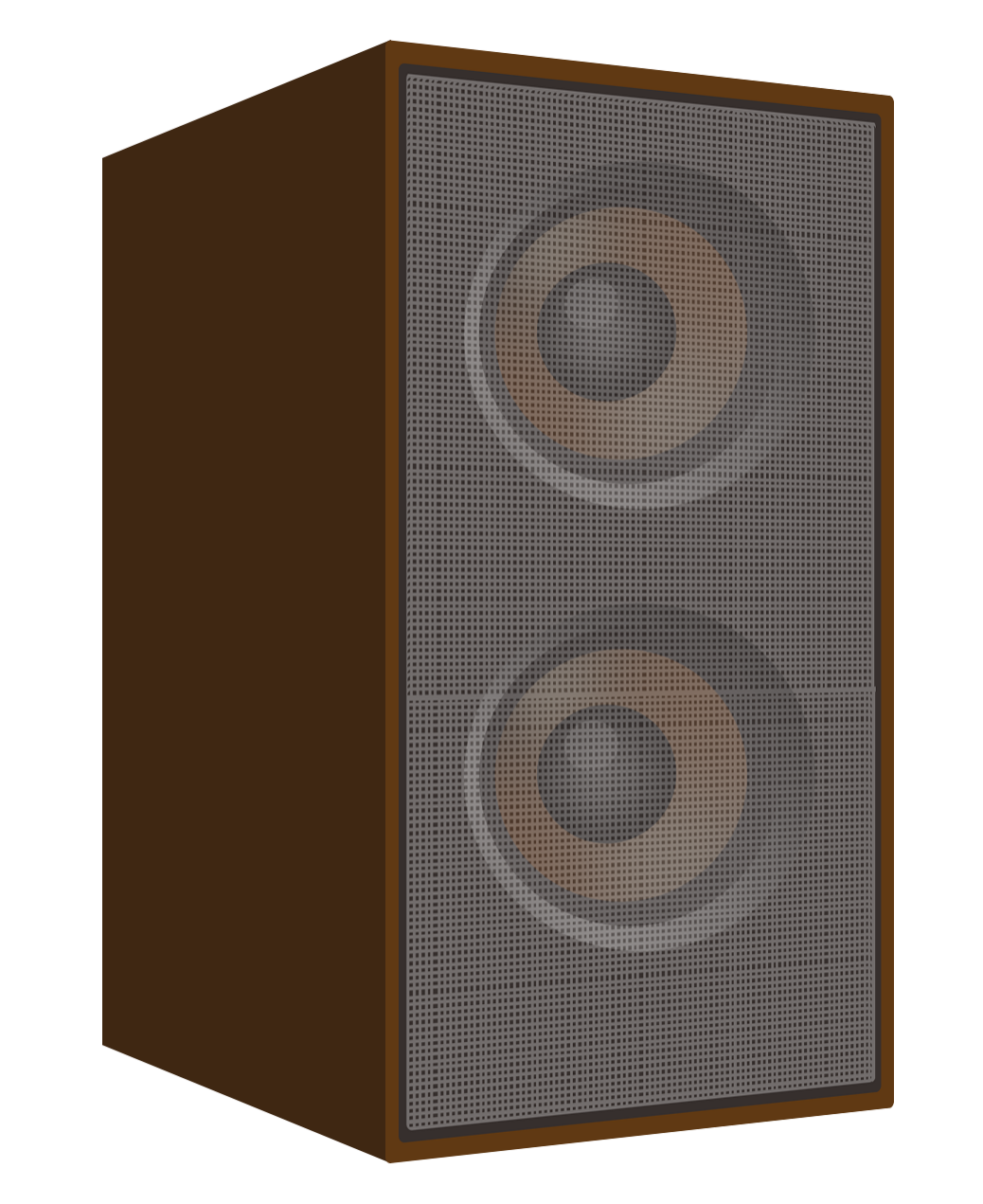 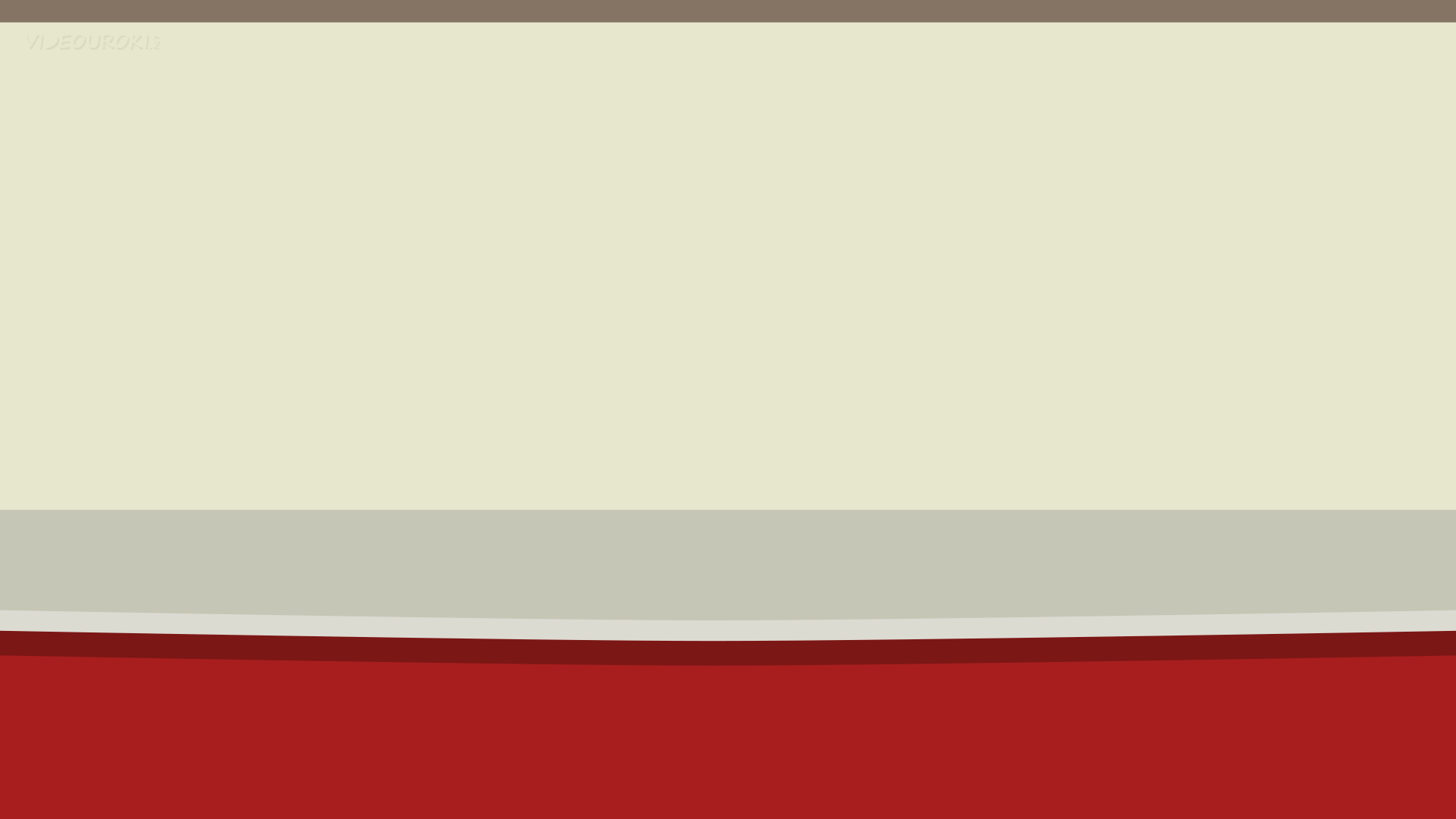 Компьютер – это система. 
   Система – это целое, которое состоит из частей, связанных
   друг с другом.
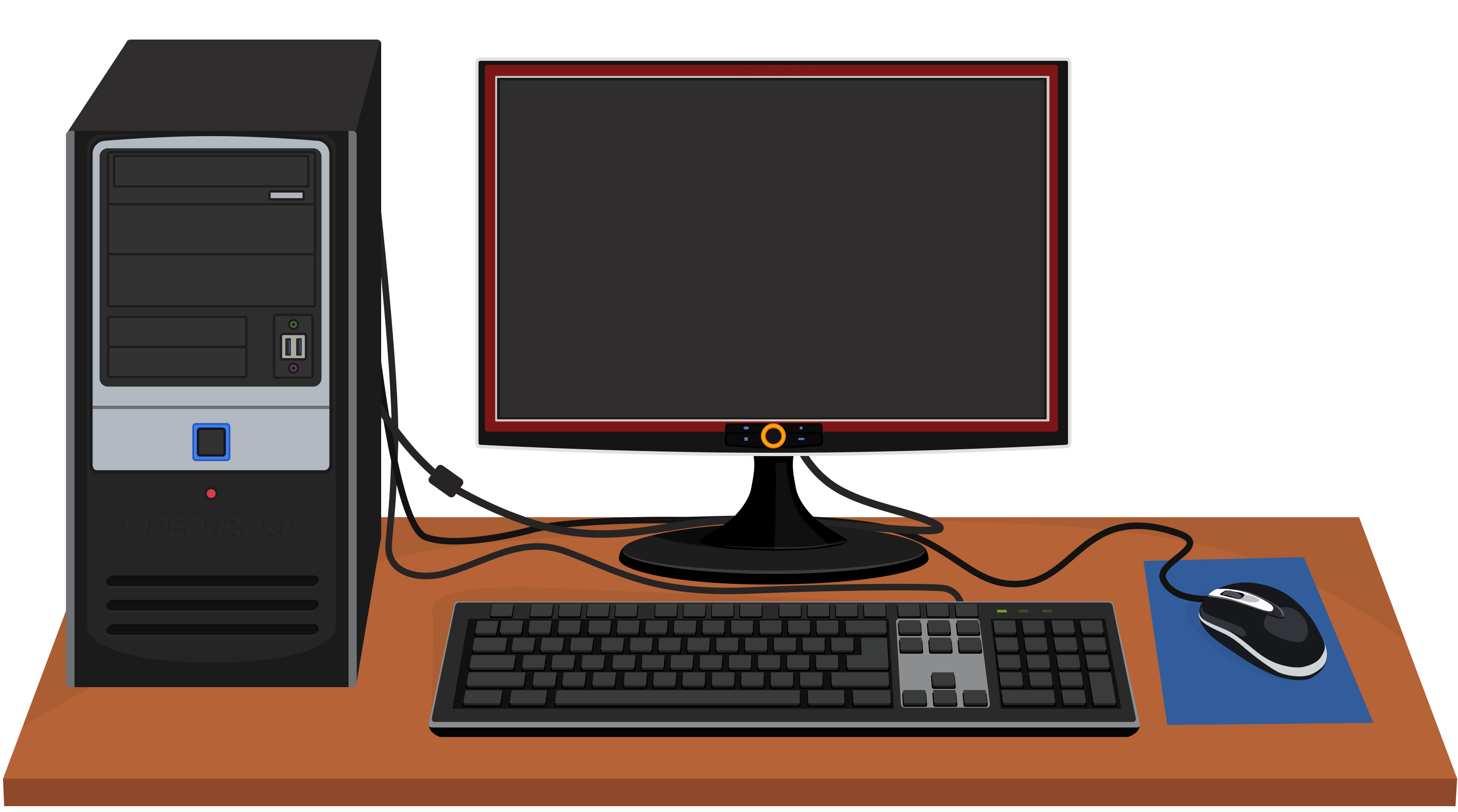 Целое
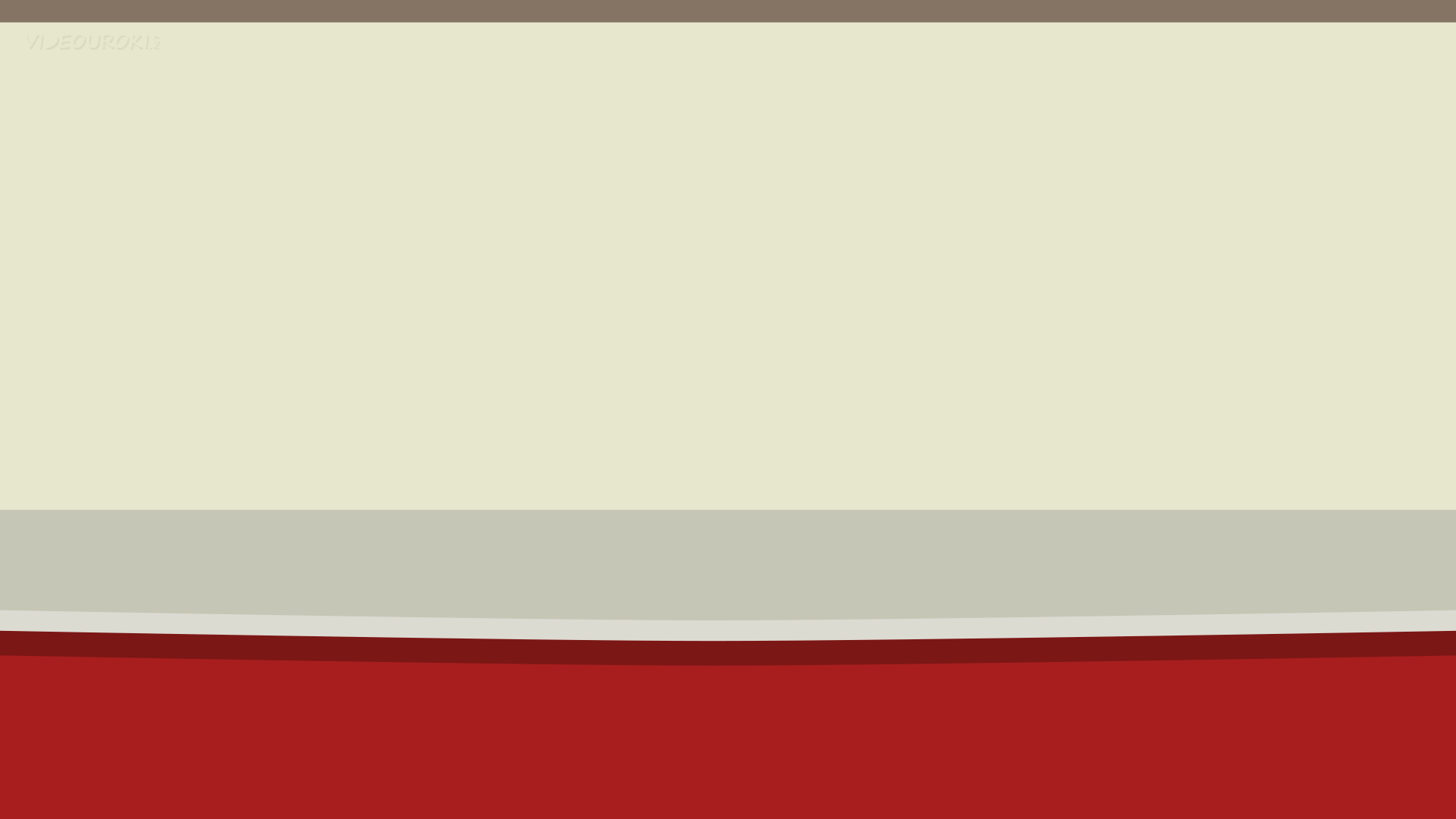 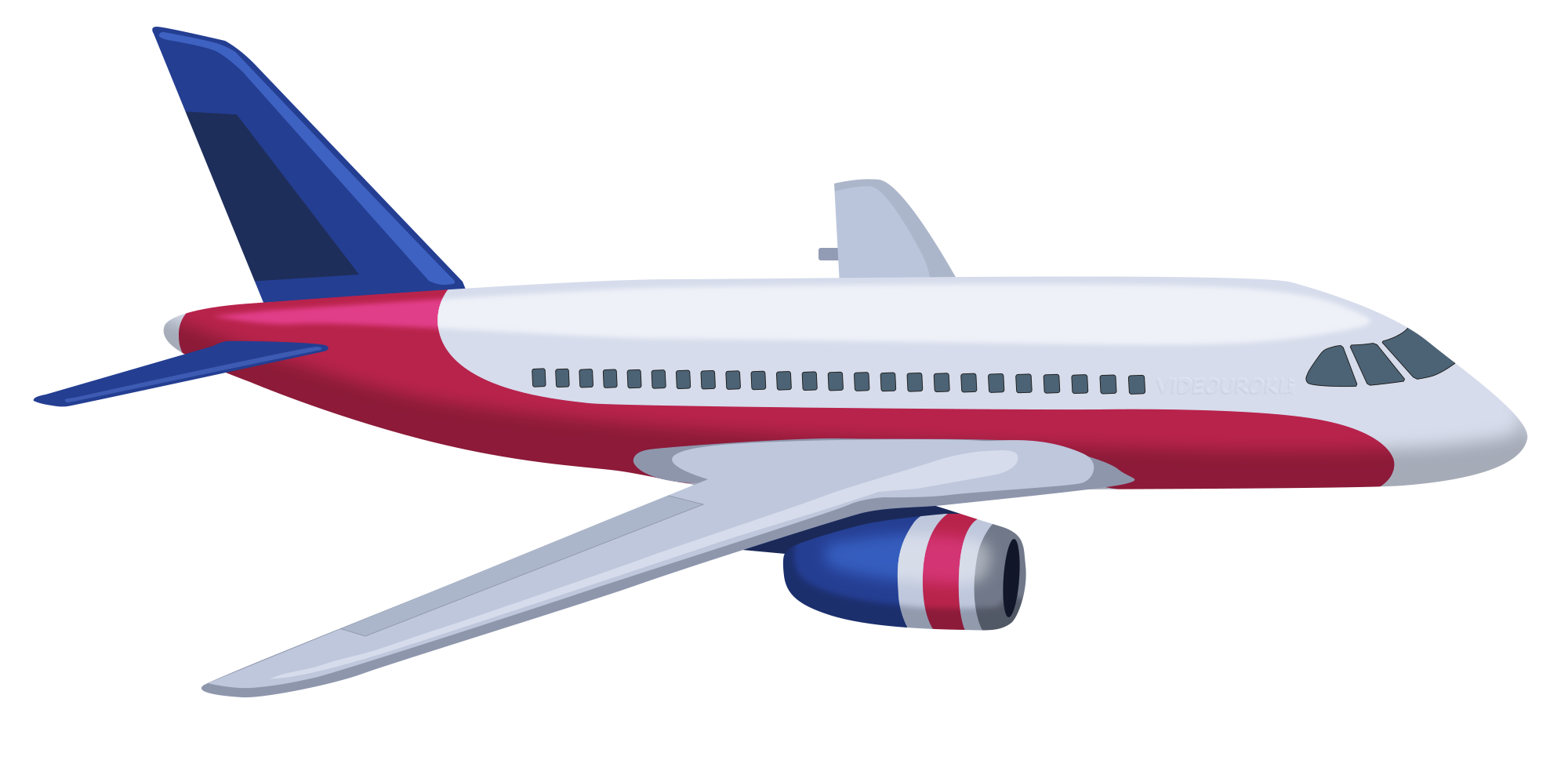 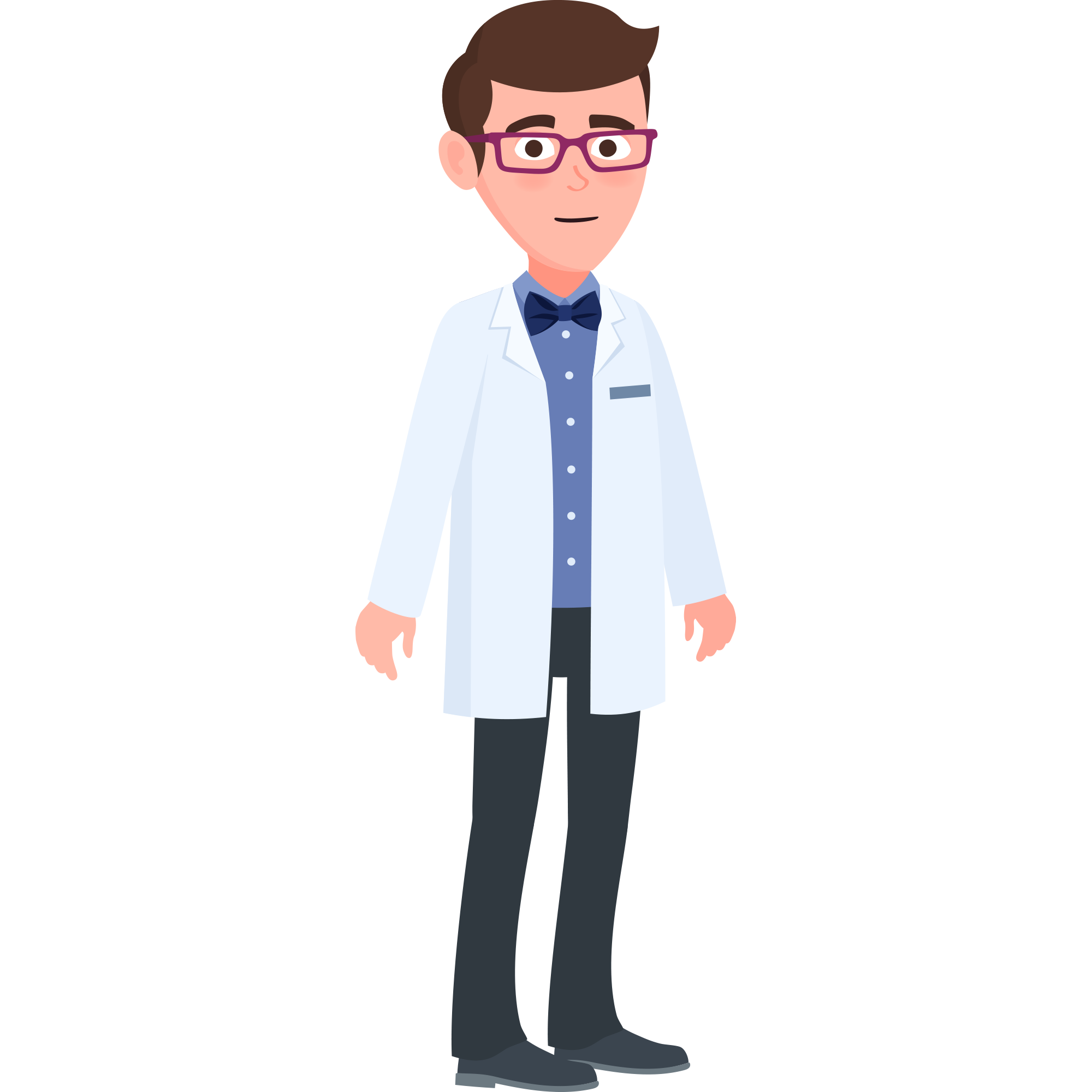 Каждая деталь в любом
техническом устройстве
выполняет своё 
назначение.
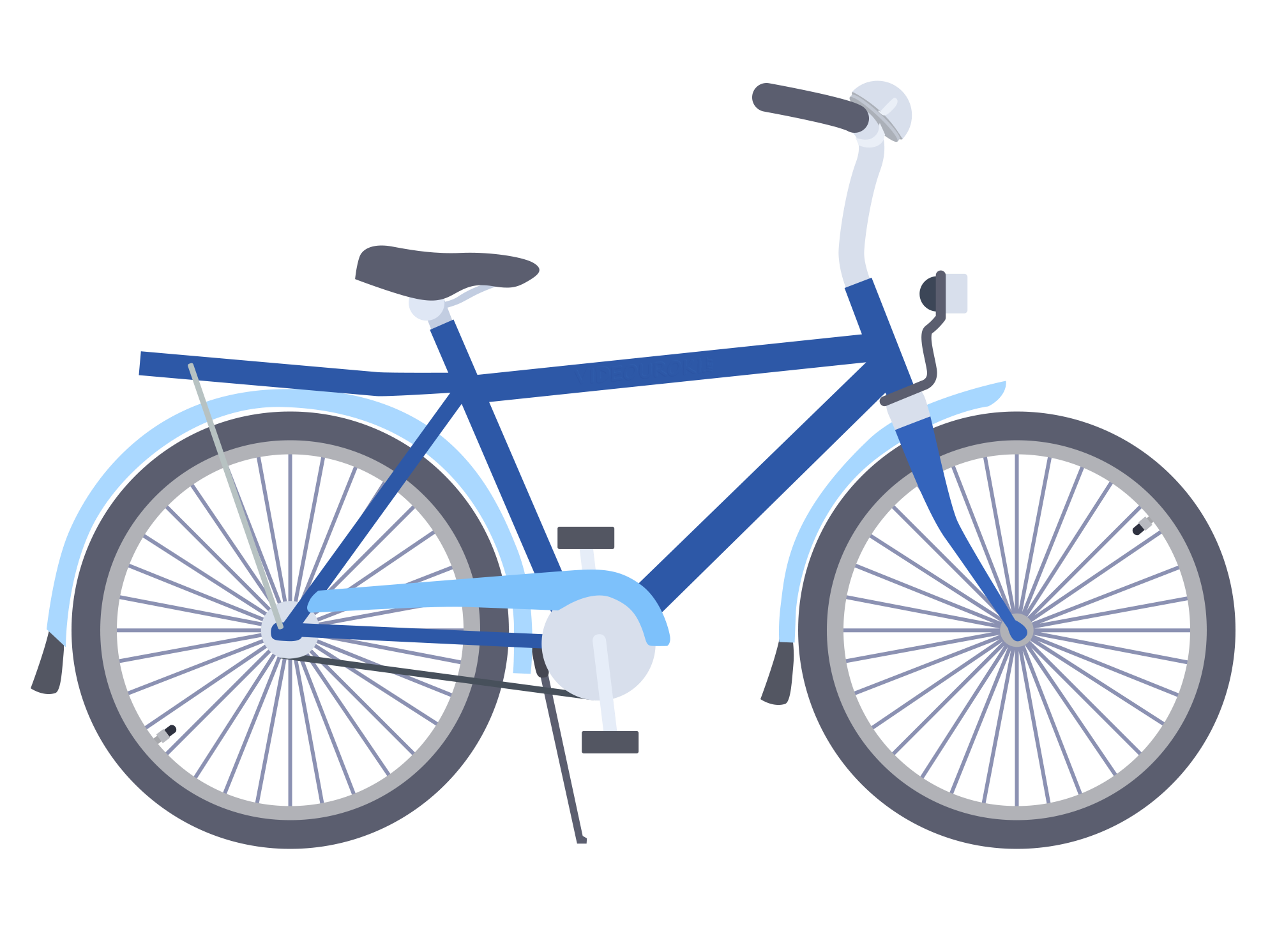 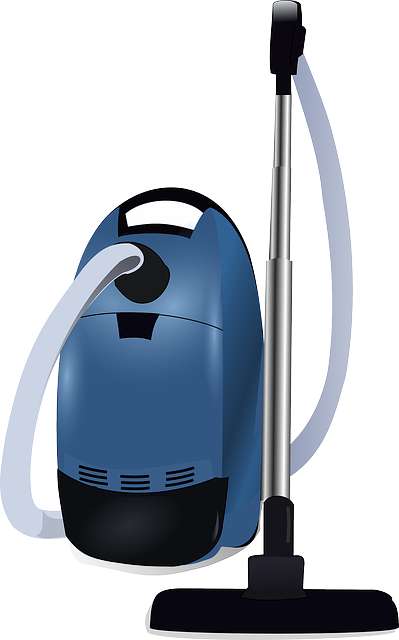 Упражнения и гимнастика для глаз
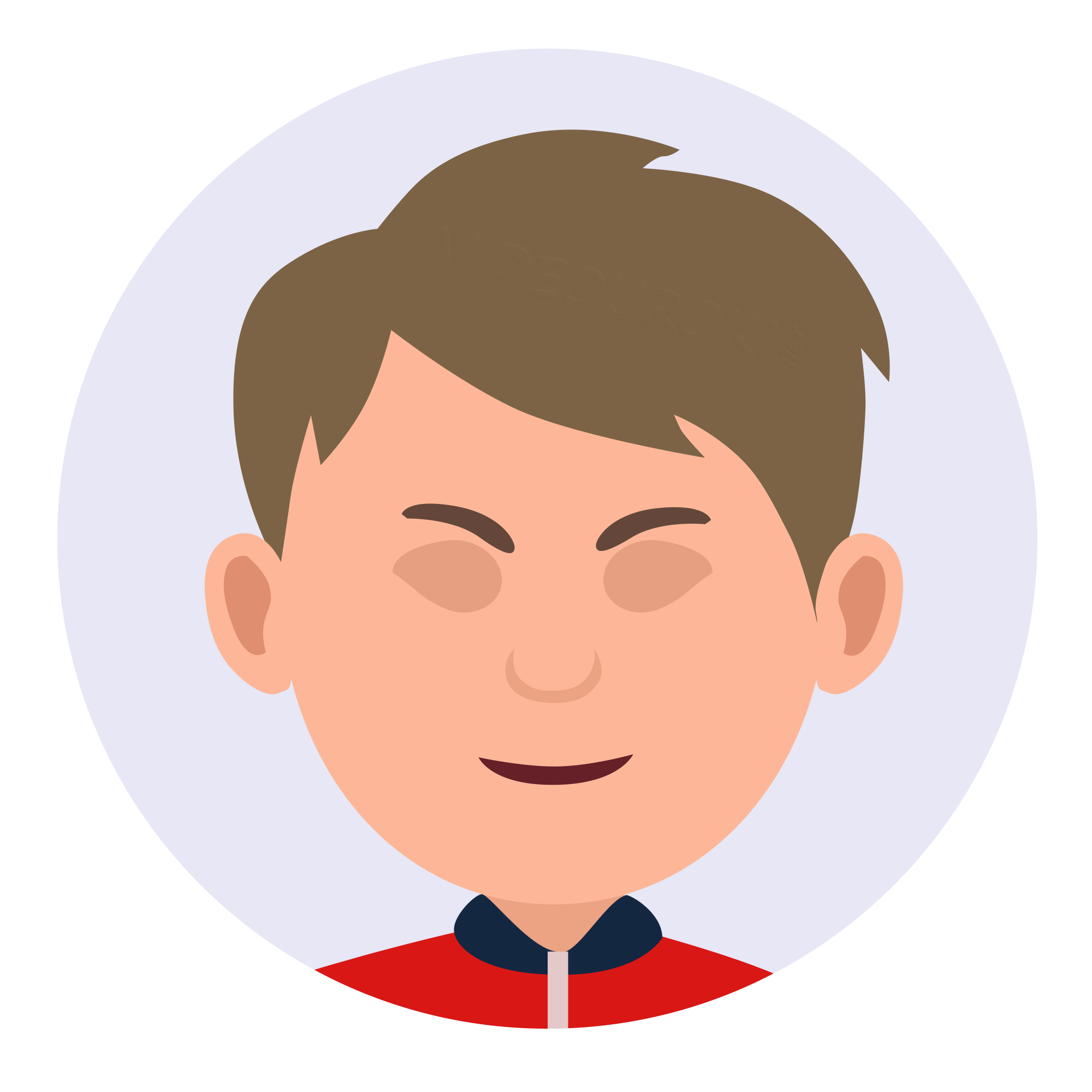 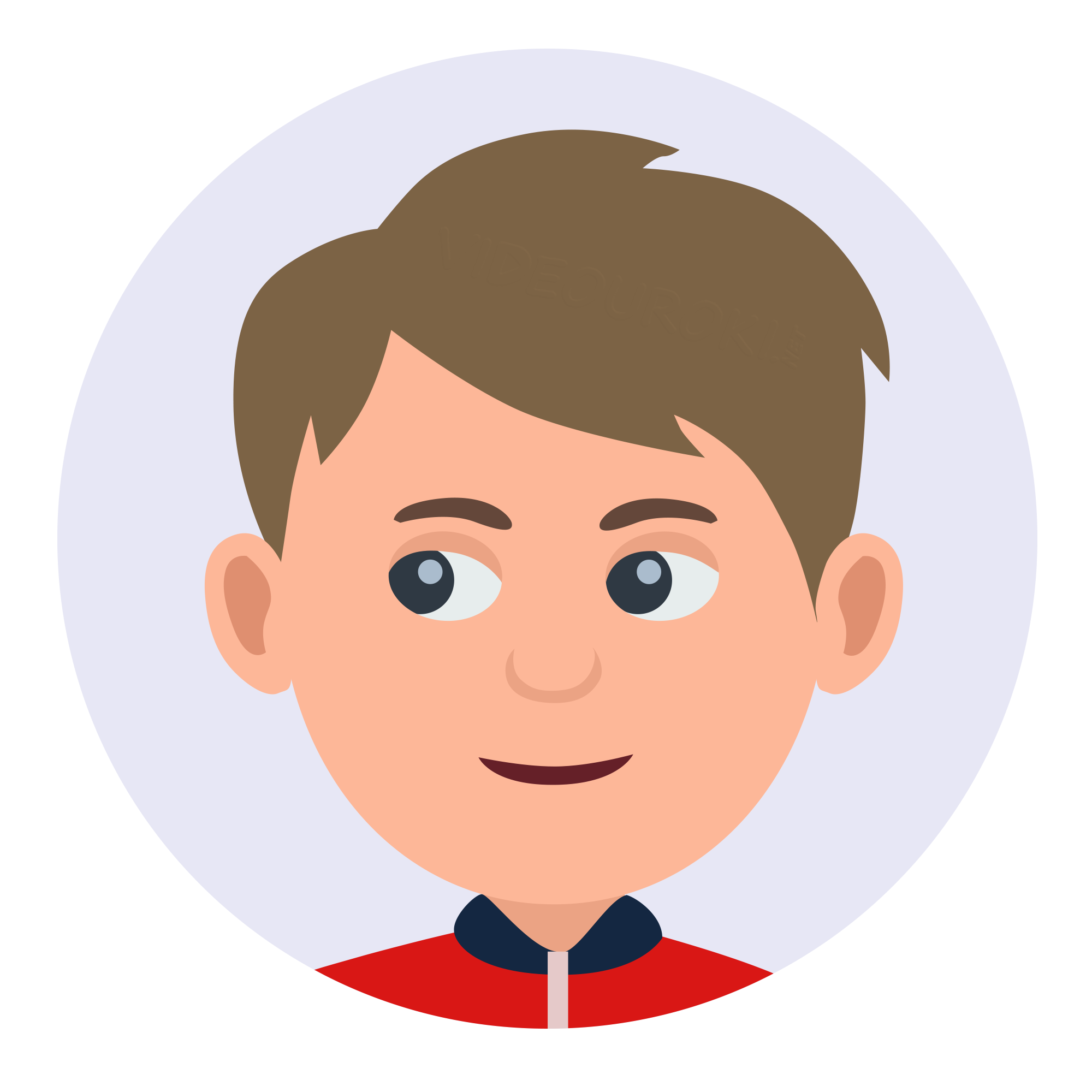 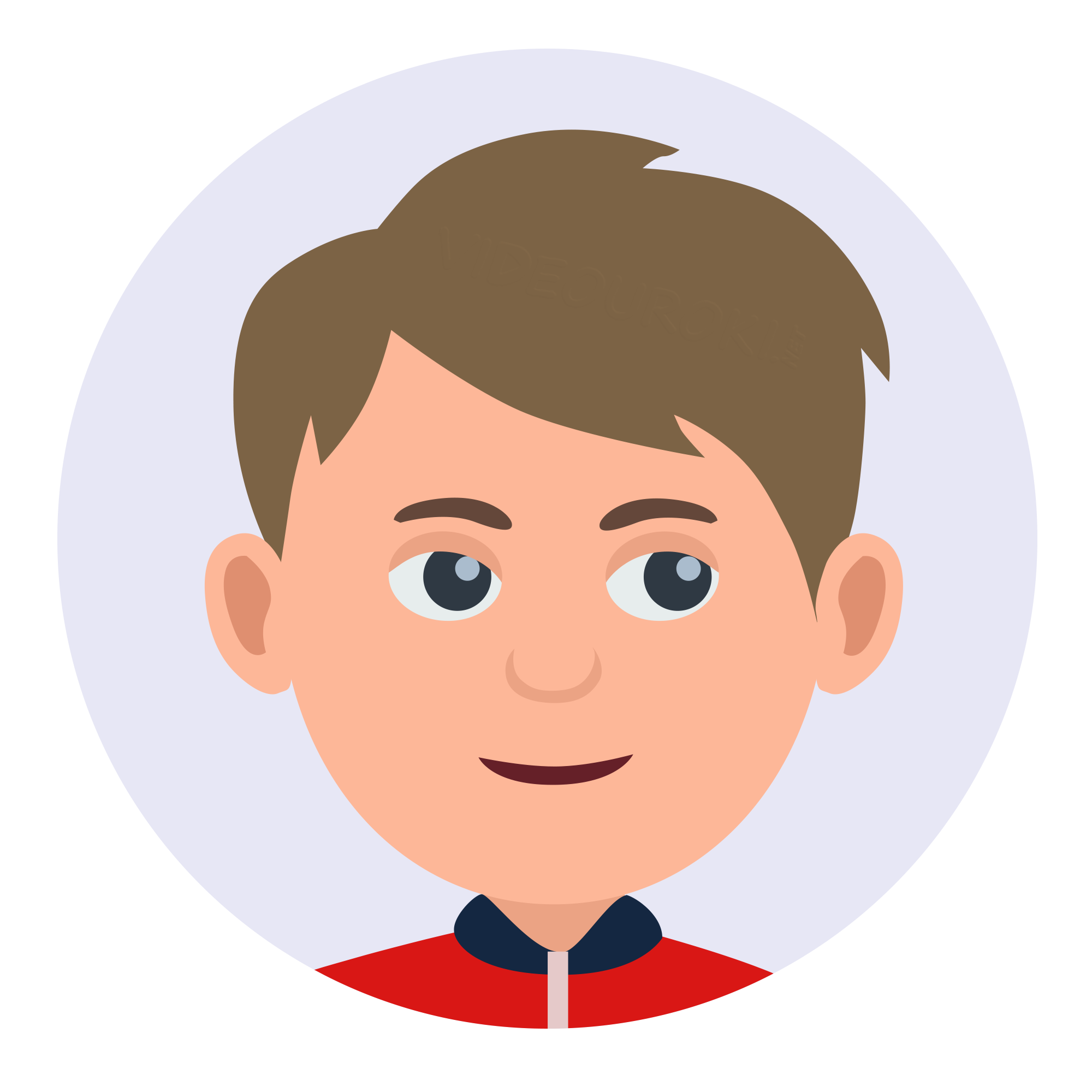 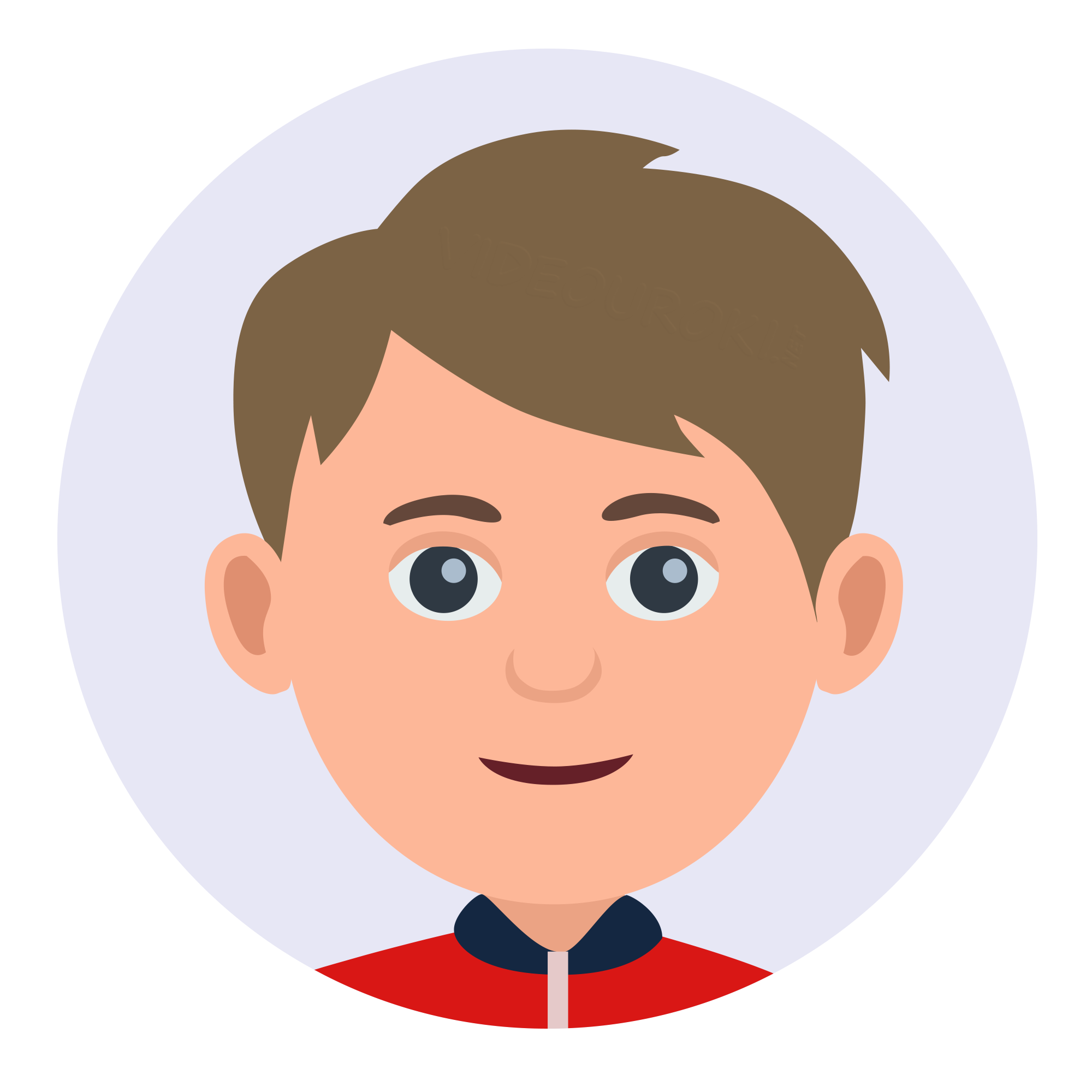 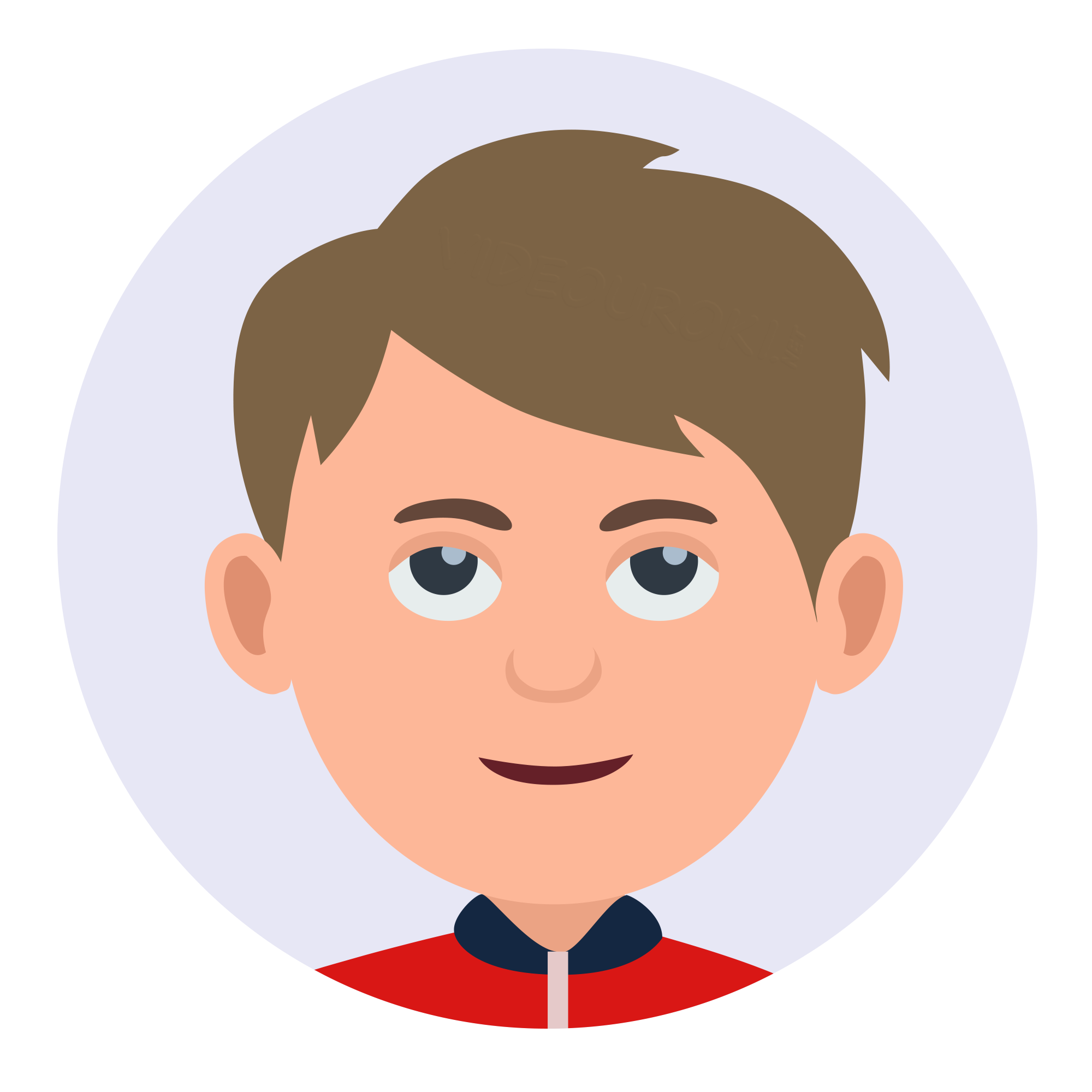 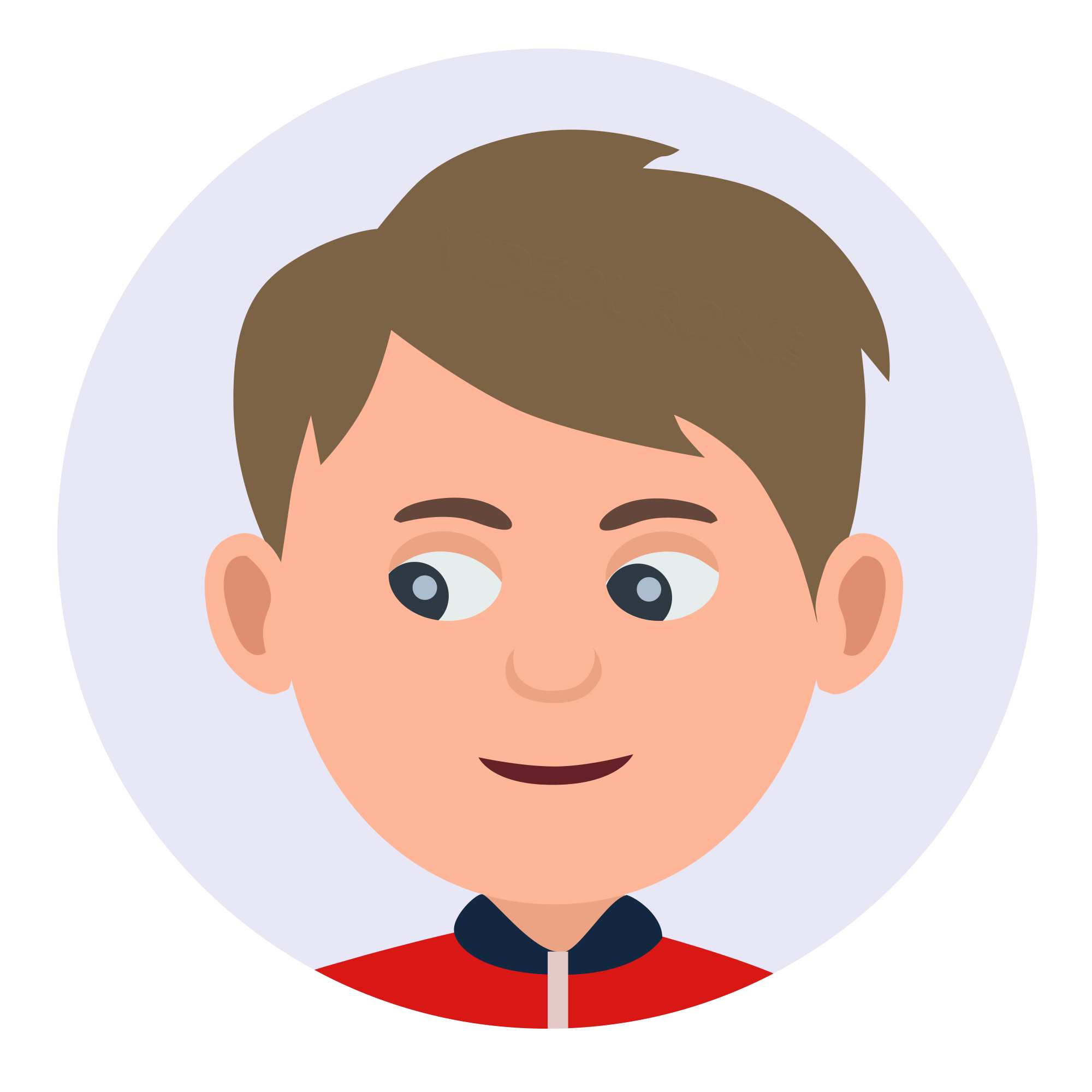 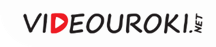 Упражнения и гимнастика для глаз
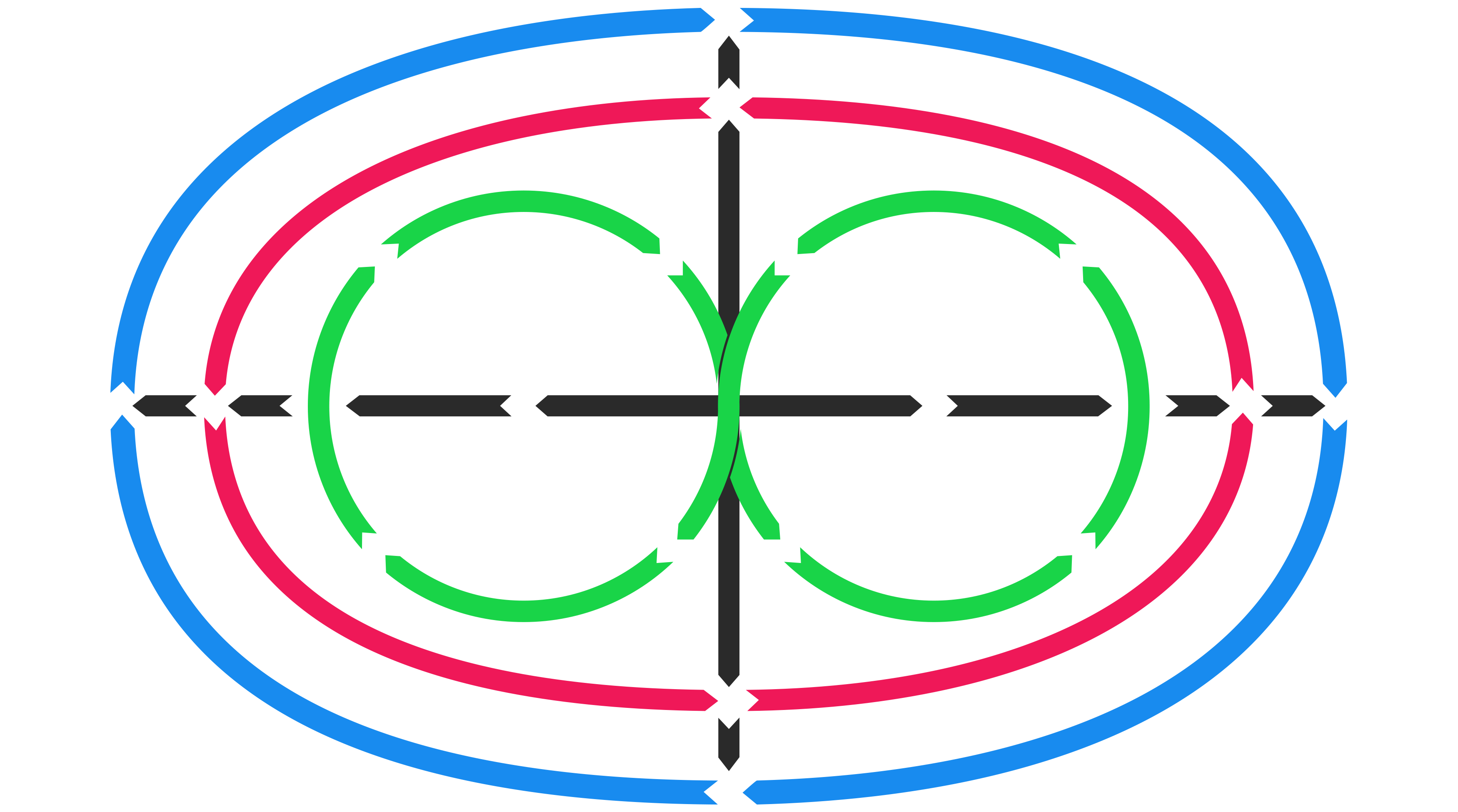 Тренажёр «Гимнастика для глаз»
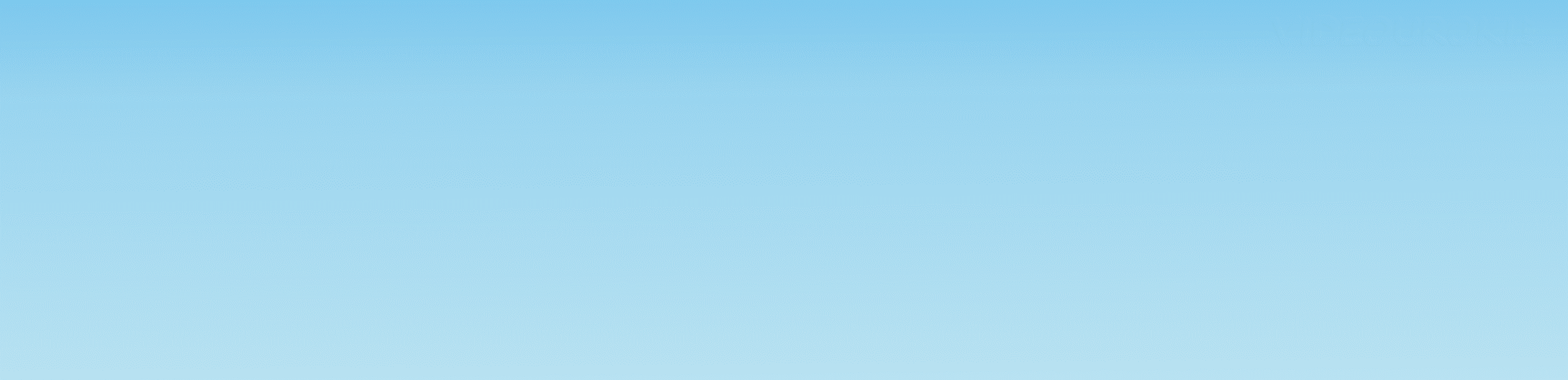 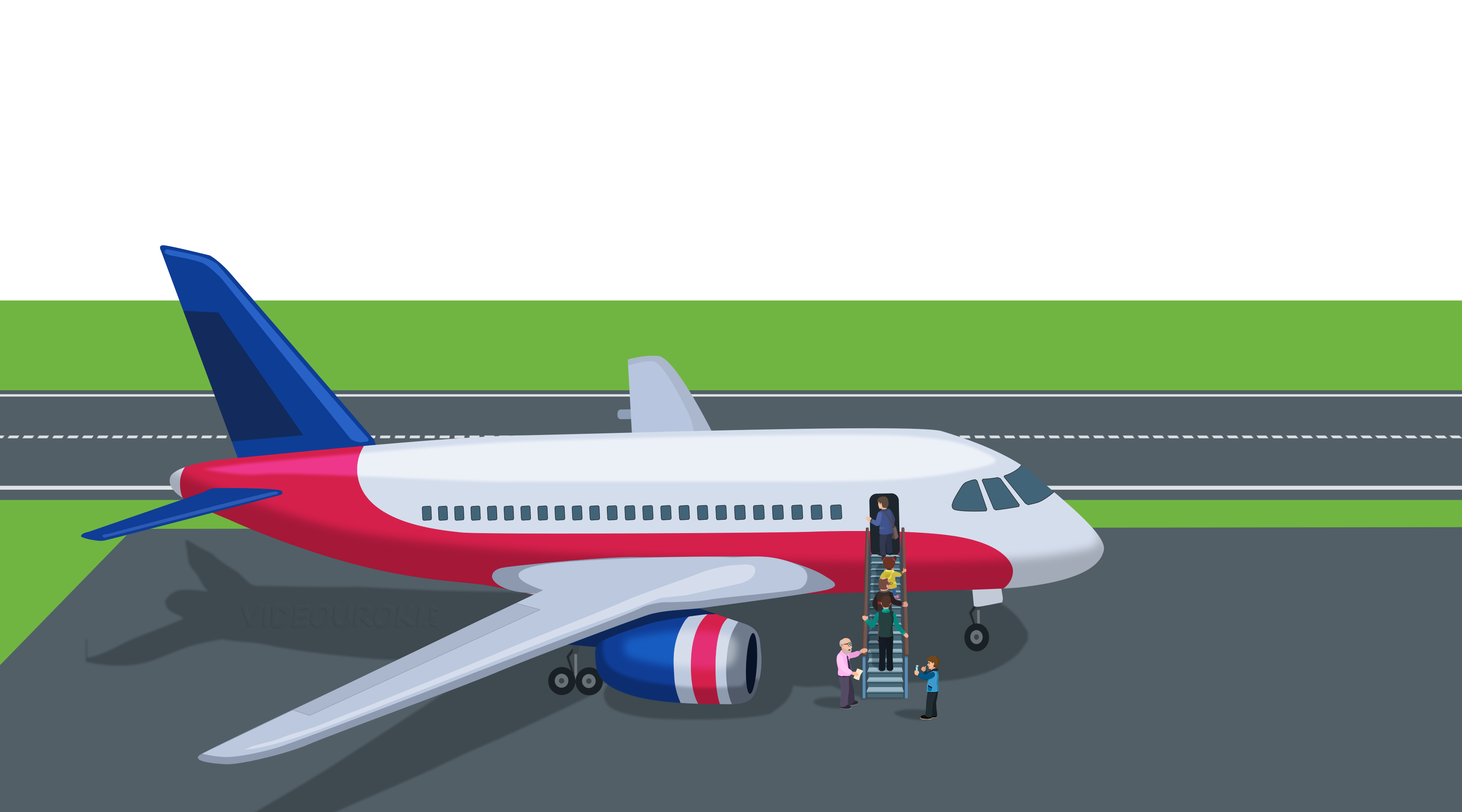 Шасси самолёта обеспечивают его стоянку и передвижение по аэродрому.
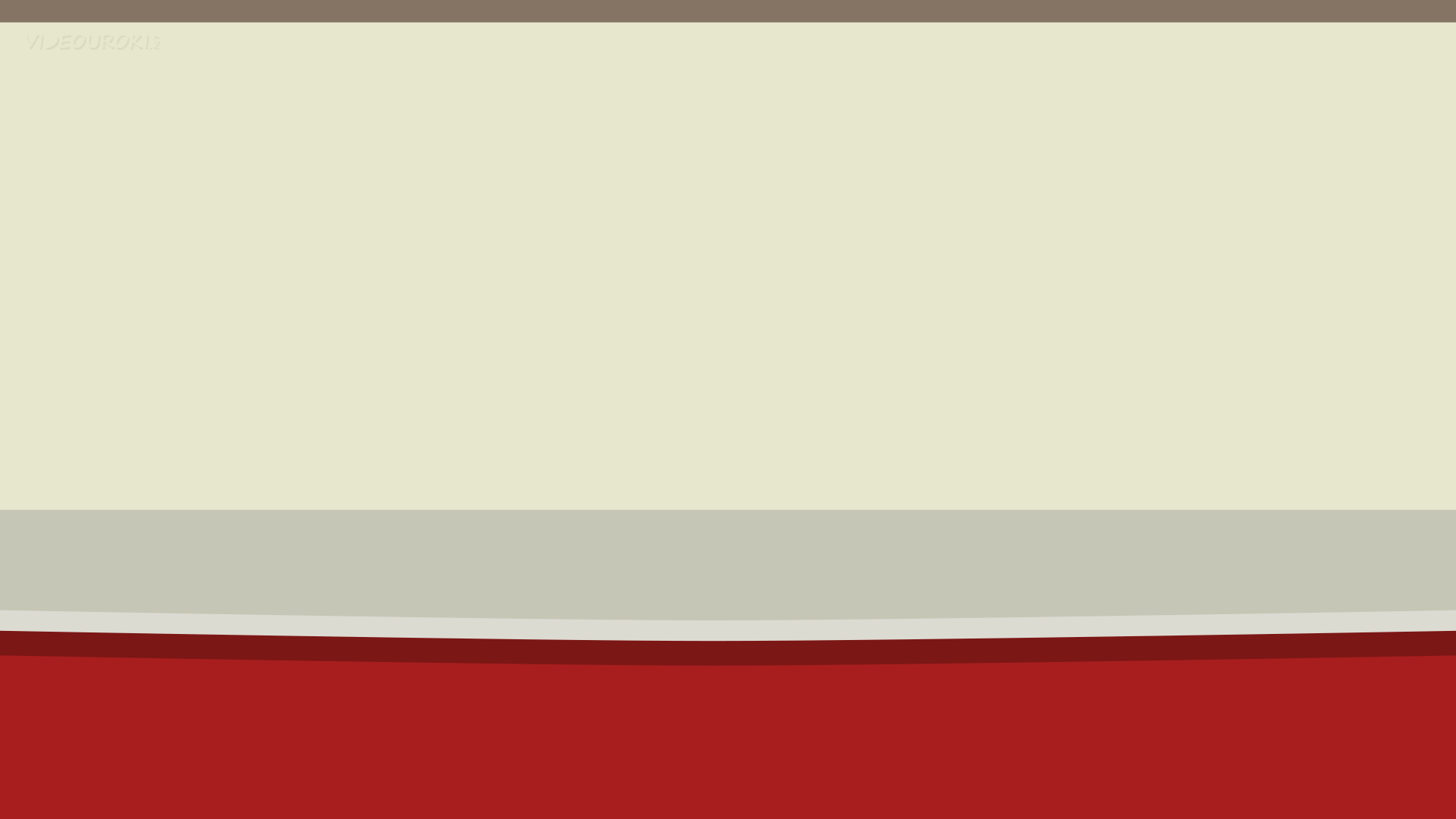 Все процессы, связанные с обработкой данных в компьютере, 
   были бы невозможны без программ.
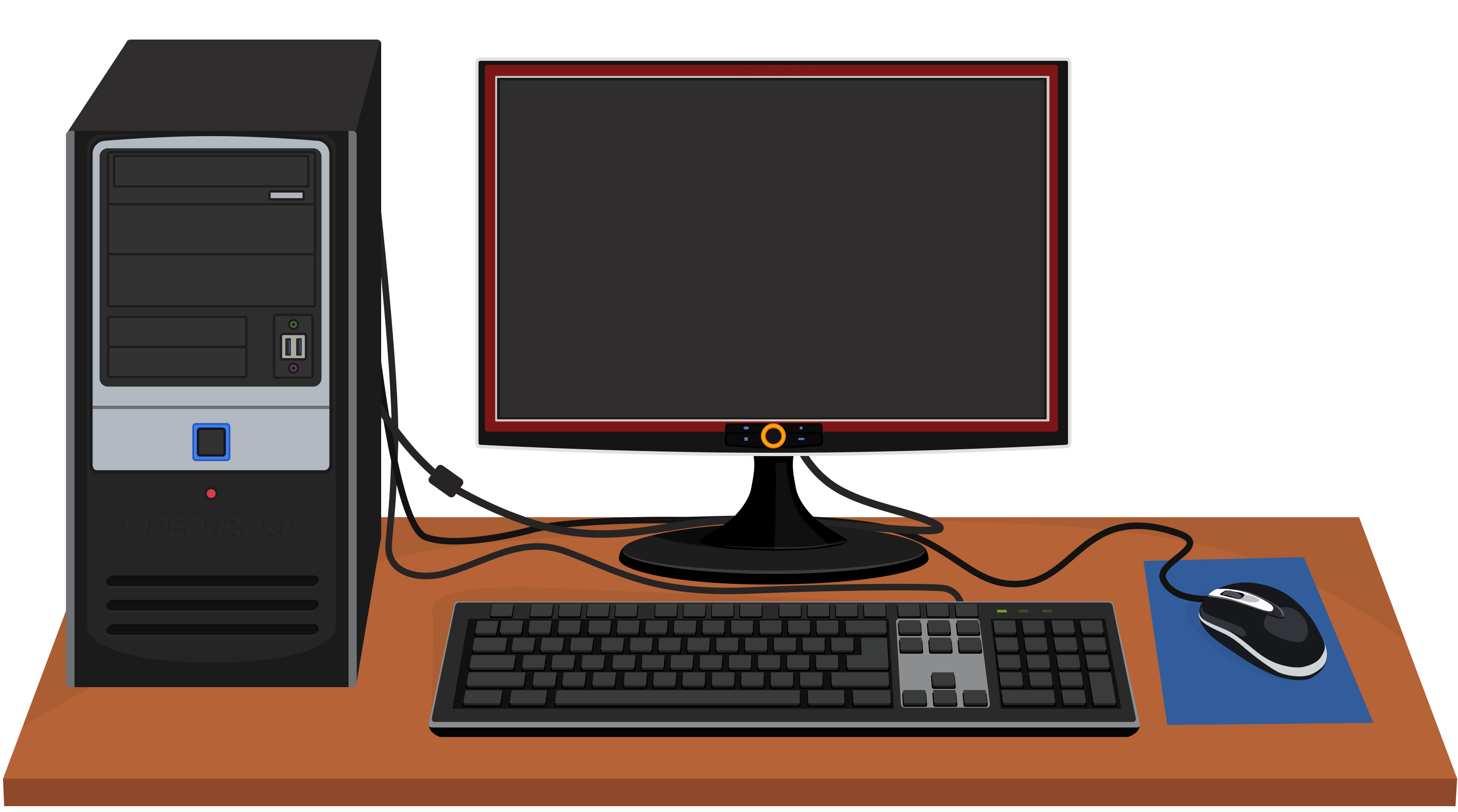 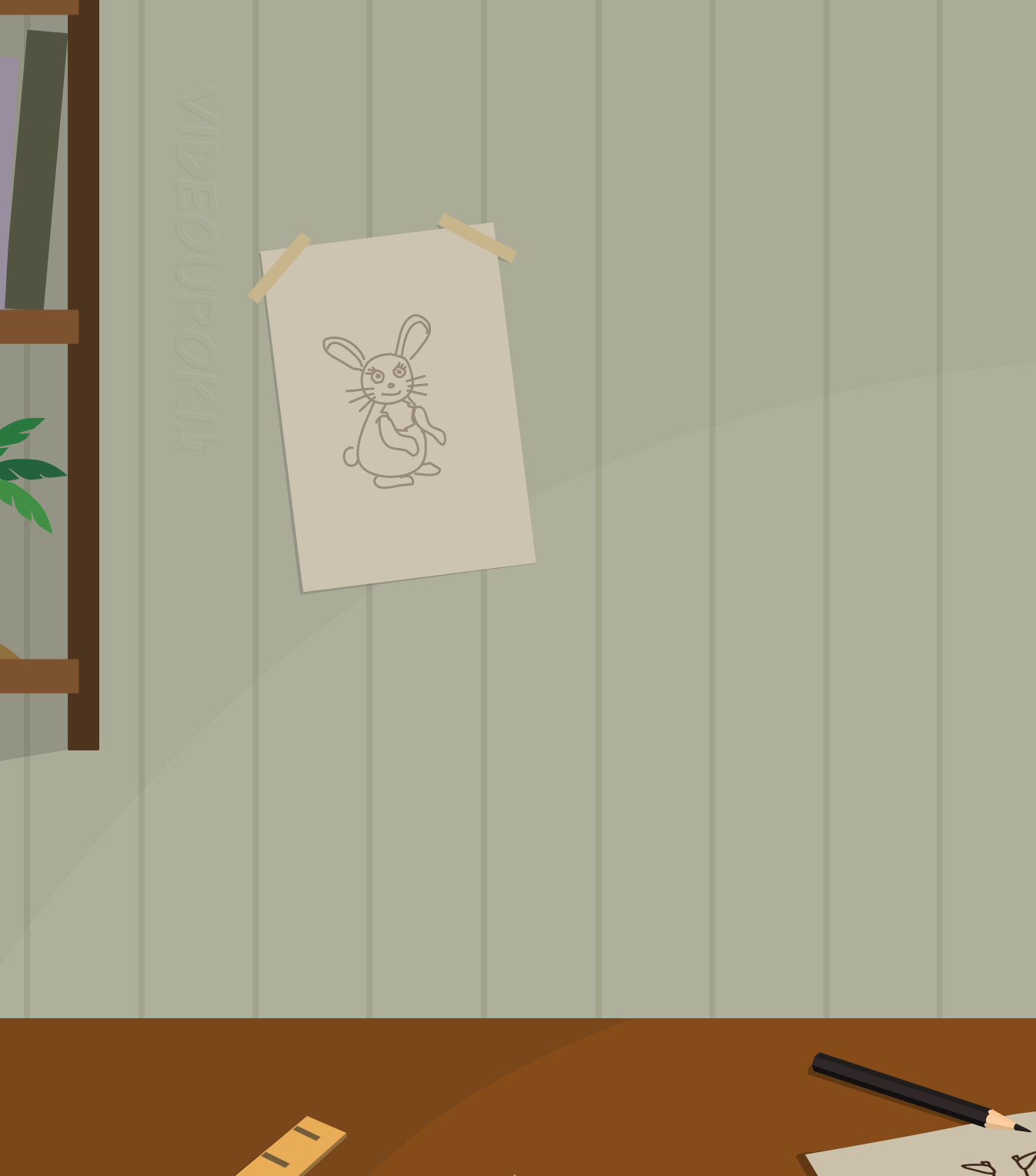 Программа представляет
собой набор команд, 
которые написаны на 
специальном языке – 
языке программирования. 

Программы называют 
программным 
обеспечением компьютера.
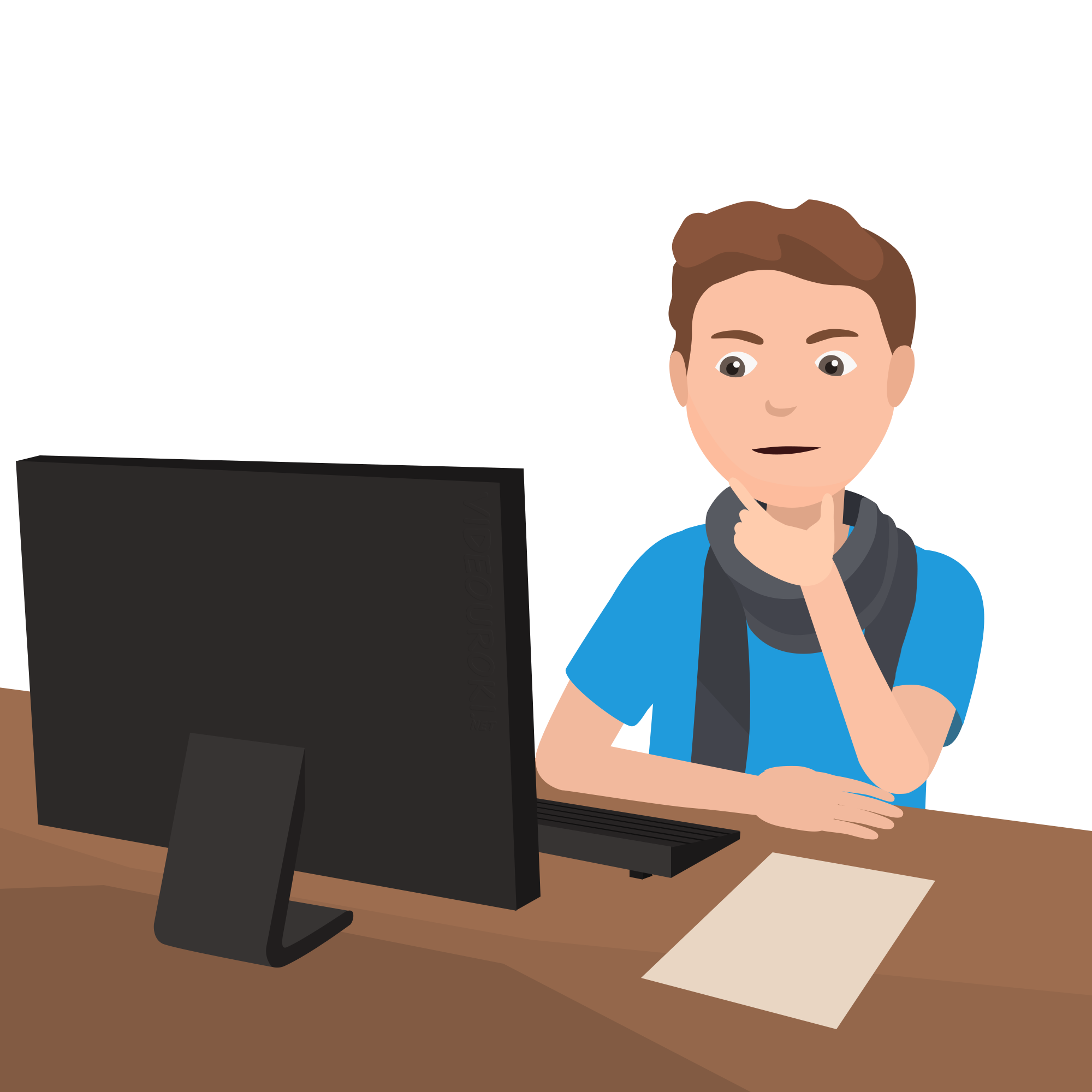 Что-то здесь
не так.
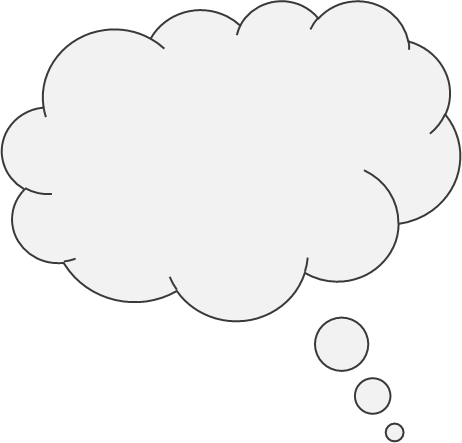 Программа – это совокупность команд-инструкций на языке
программирования, описывающих порядок действий
с данными.

В памяти компьютера находятся разные программы.
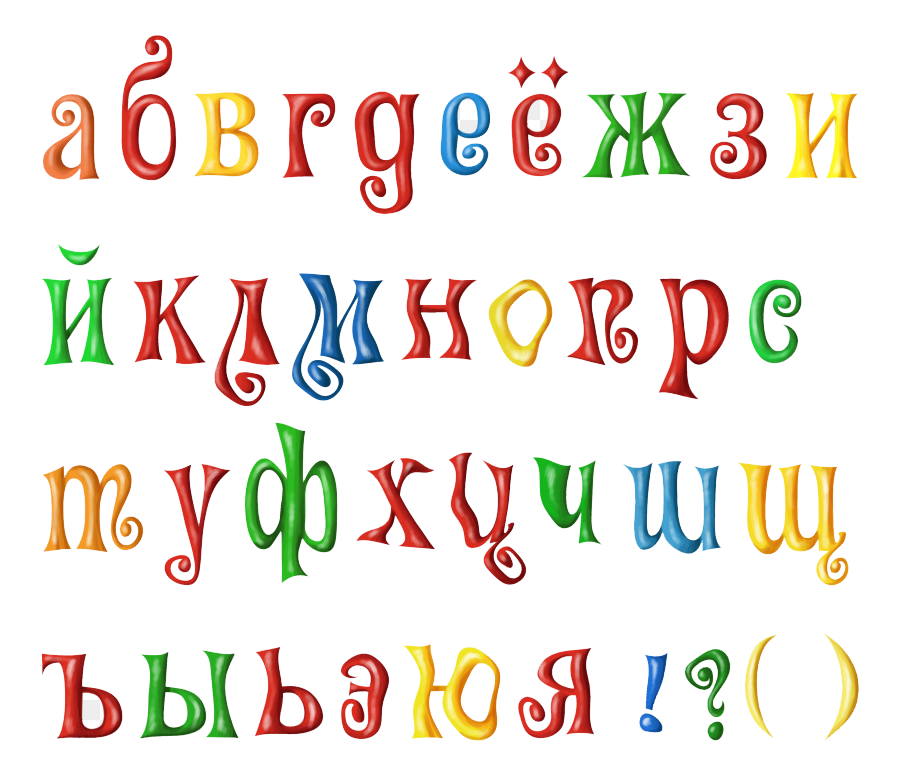 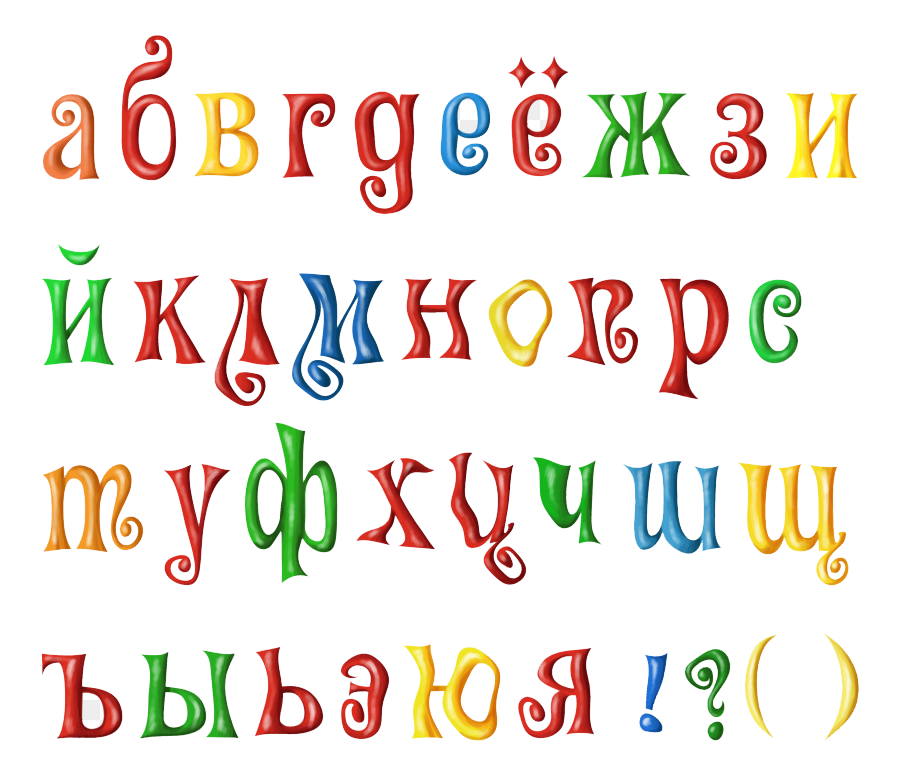 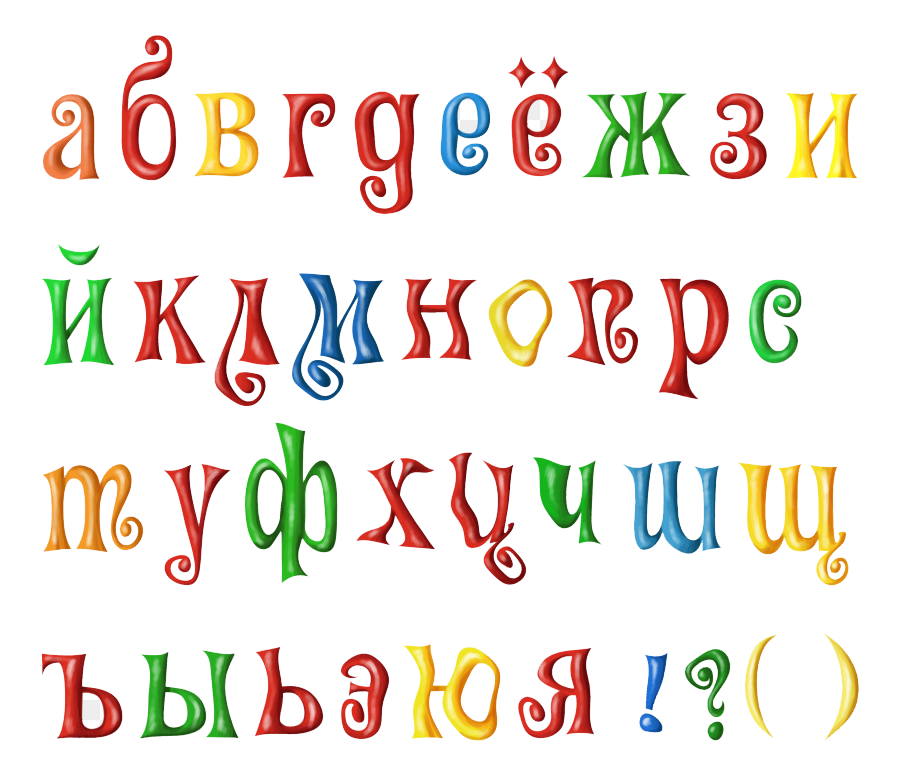 Текстовые
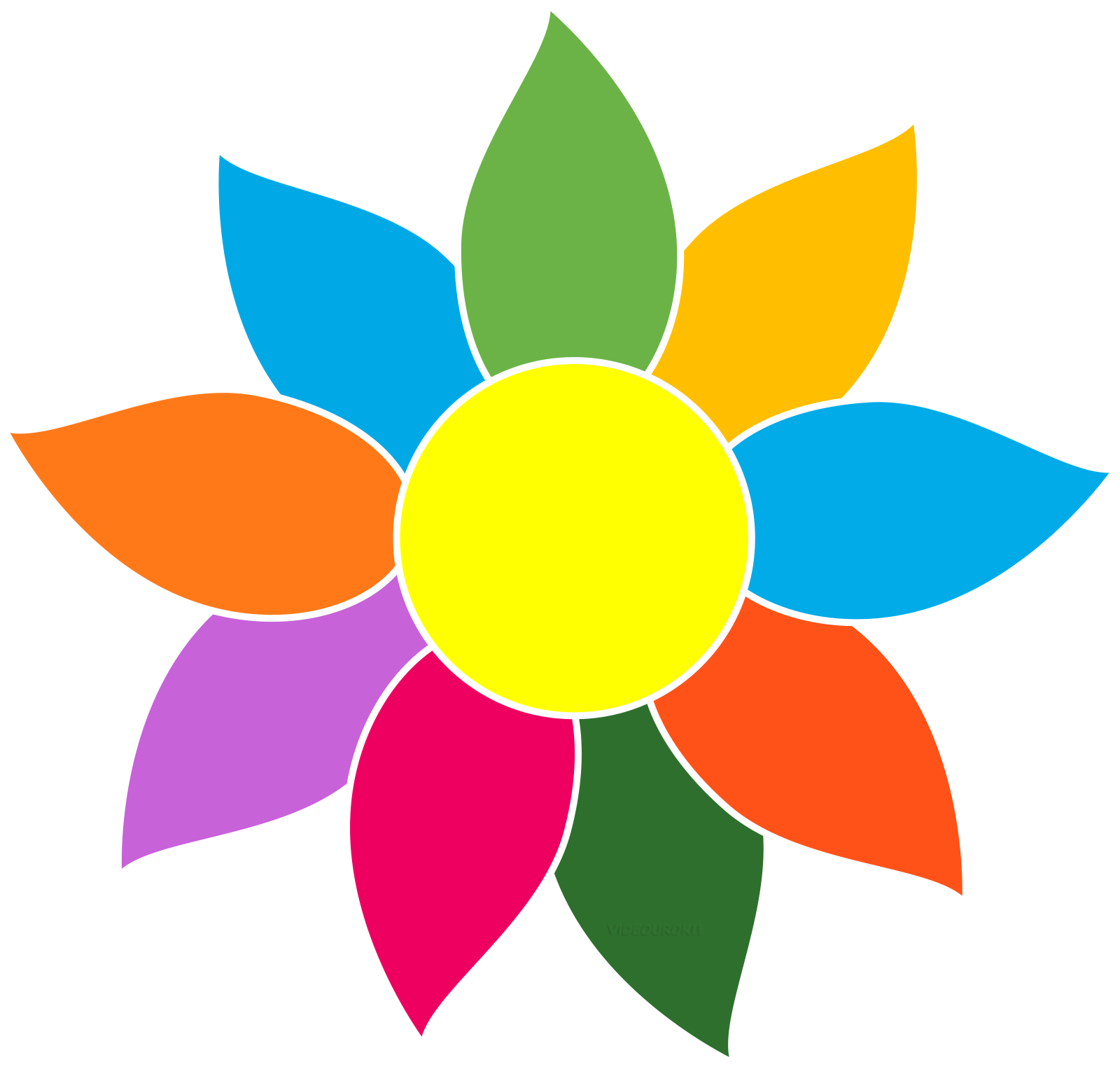 ДАННЫЕ
Графические
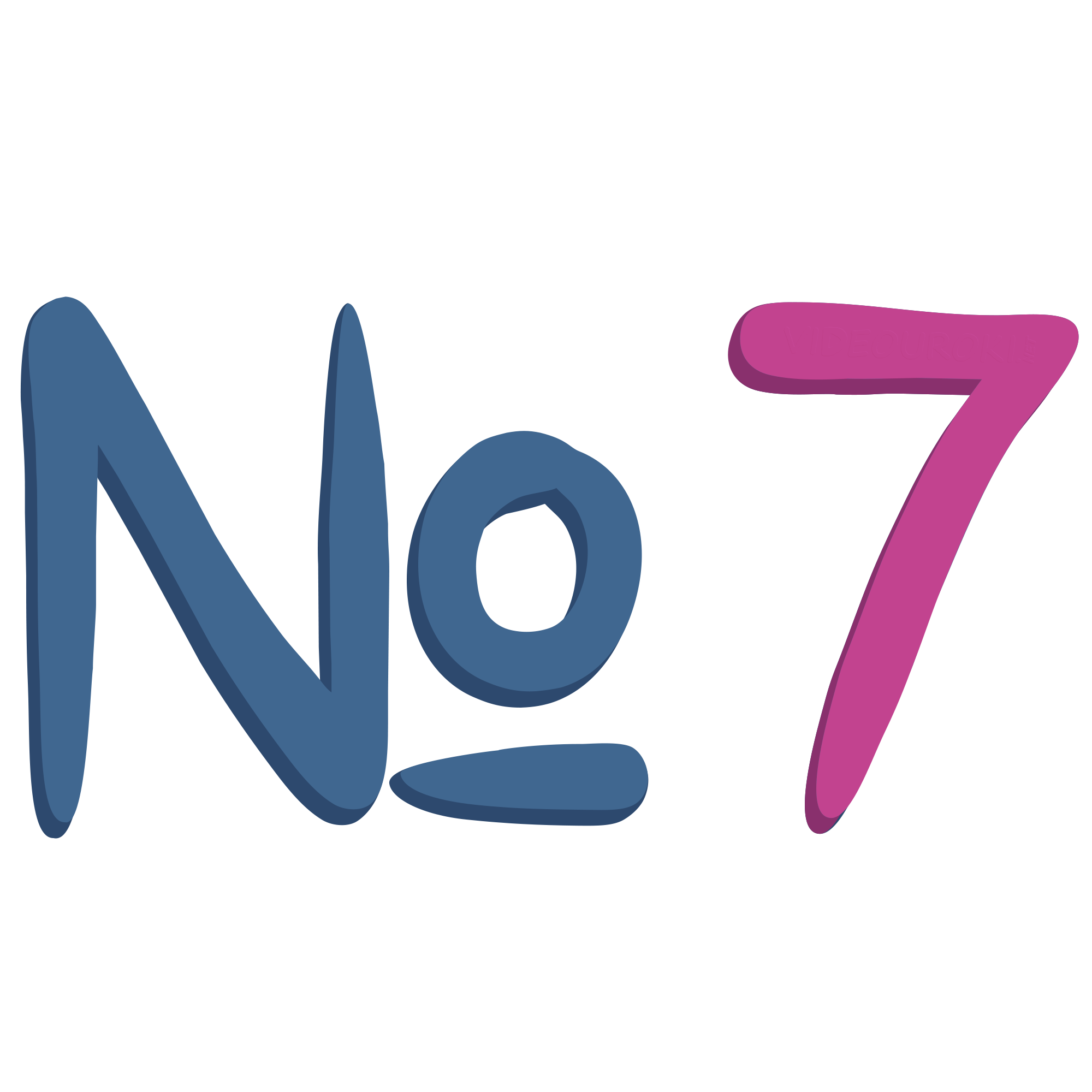 Числовые
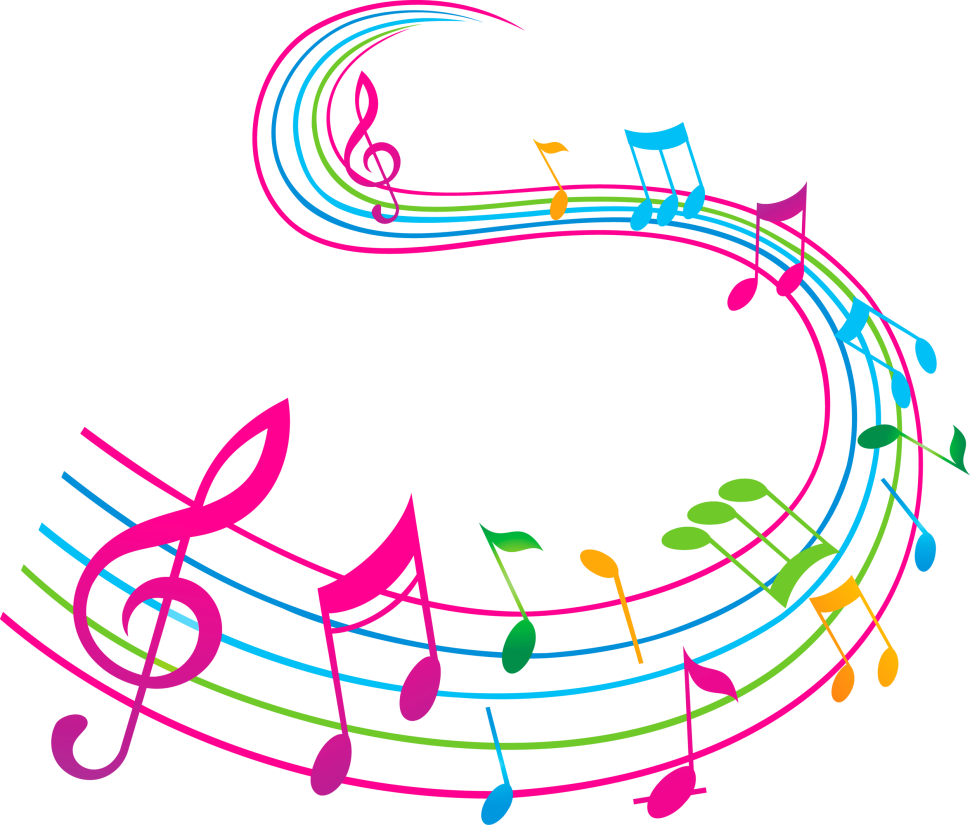 Звуковые
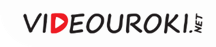 Компьютерные программы
Системные
Инструментальные
Прикладные
Обеспечивают
работу компьютера и его
взаимодействие
с человеком
Программы 
предназначены
для создания 
новых программ
Служат для 
решения задач
пользователя:
создания 
рисунков, текстов,
таблиц и т. д.
Для создания текстов 
и дальнейшей работы
с ними предназначены
текстовые 
редакторы.
С помощью графических
редакторов создаются 
и обрабатываются
графические 
объекты.
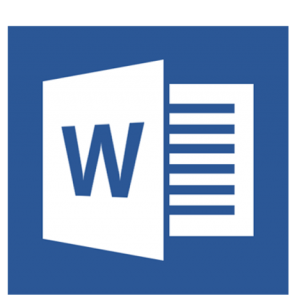 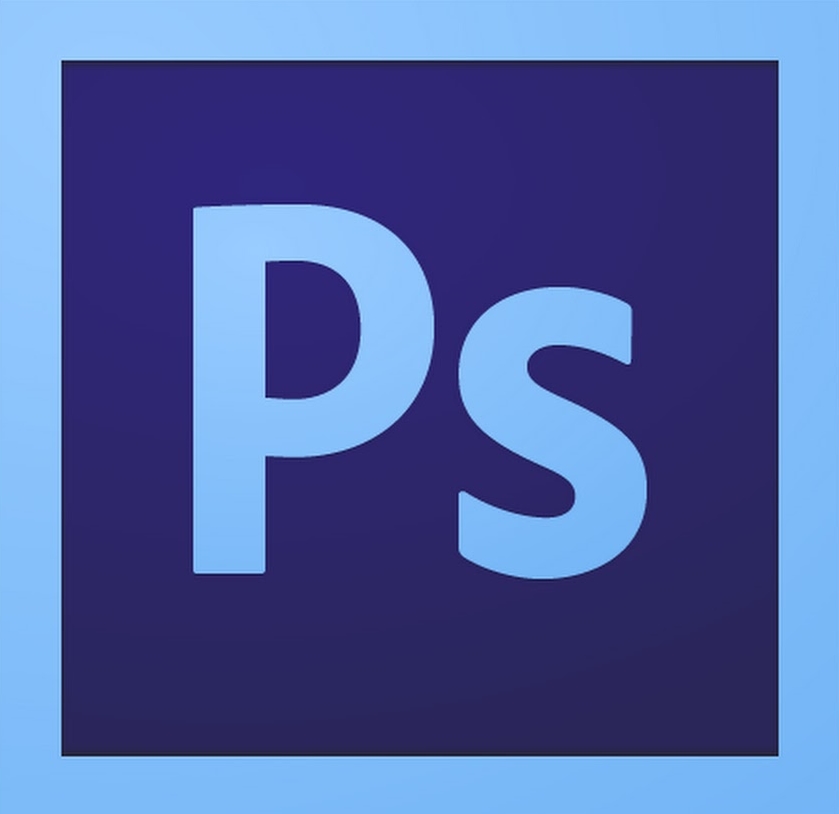 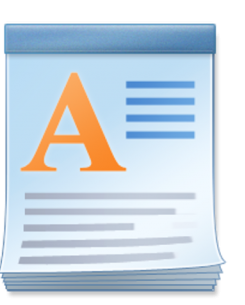 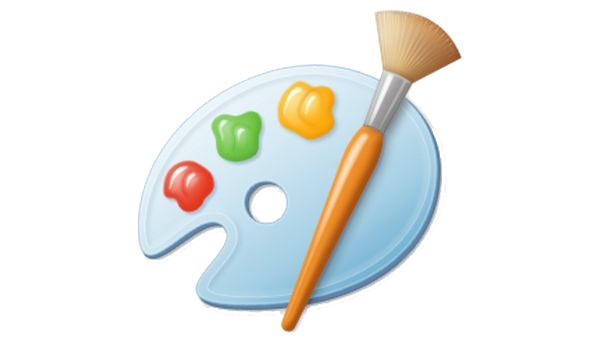 Музыкальные произведения
можно создавать 
и обрабатывать с помощью
музыкальных
редакторов.
Числовые данные обрабатывают
электронные таблицы
и программный 
калькулятор.
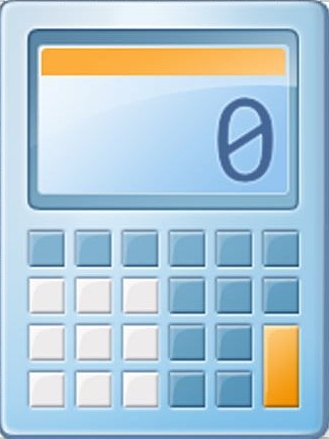 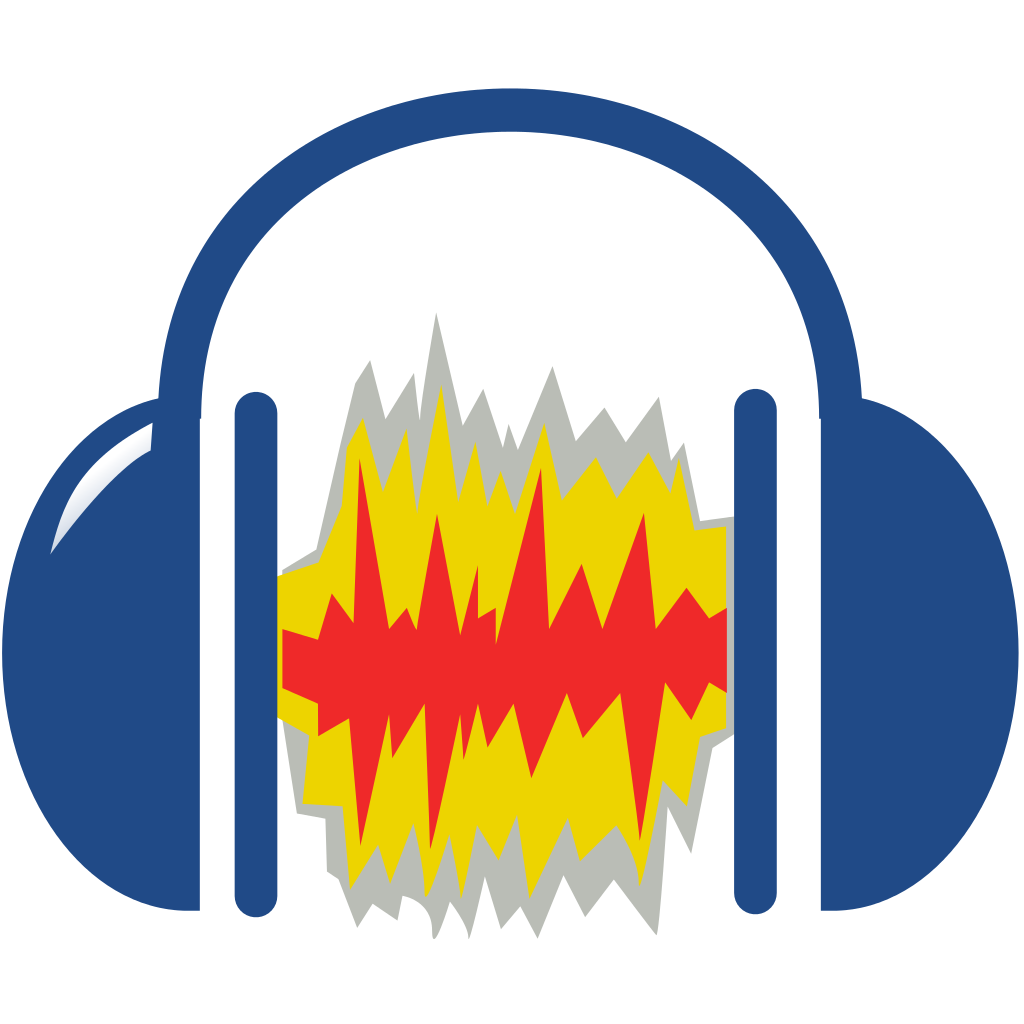 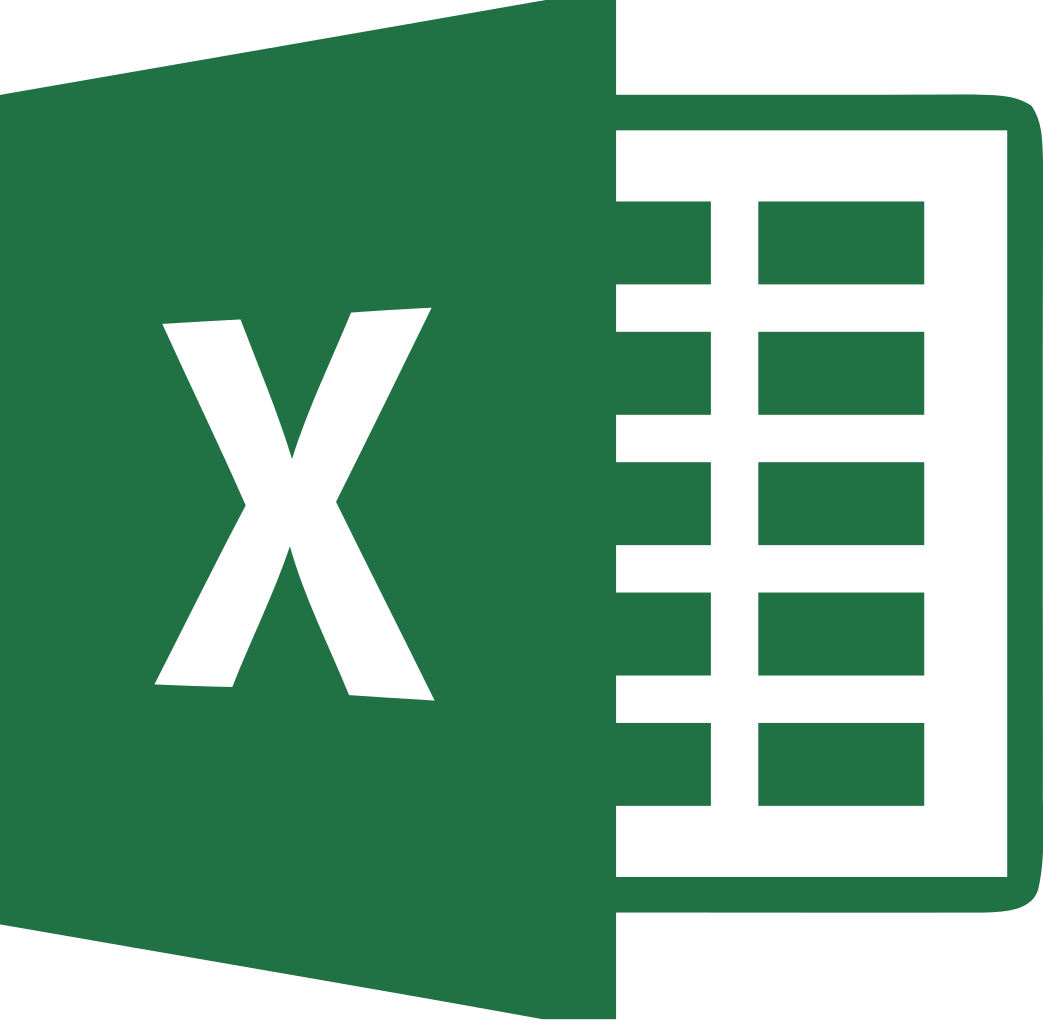